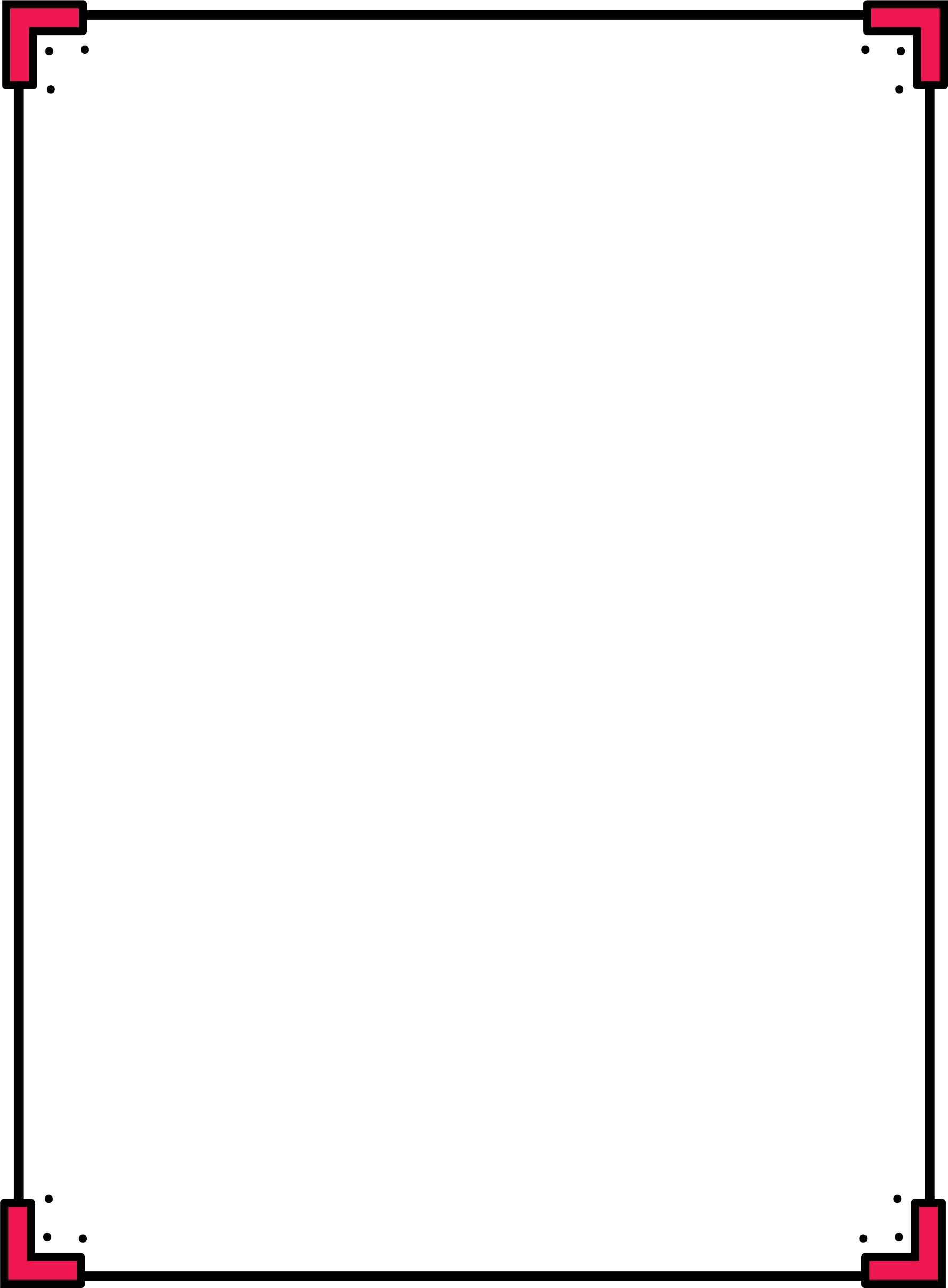 VAMOS A MEDIR
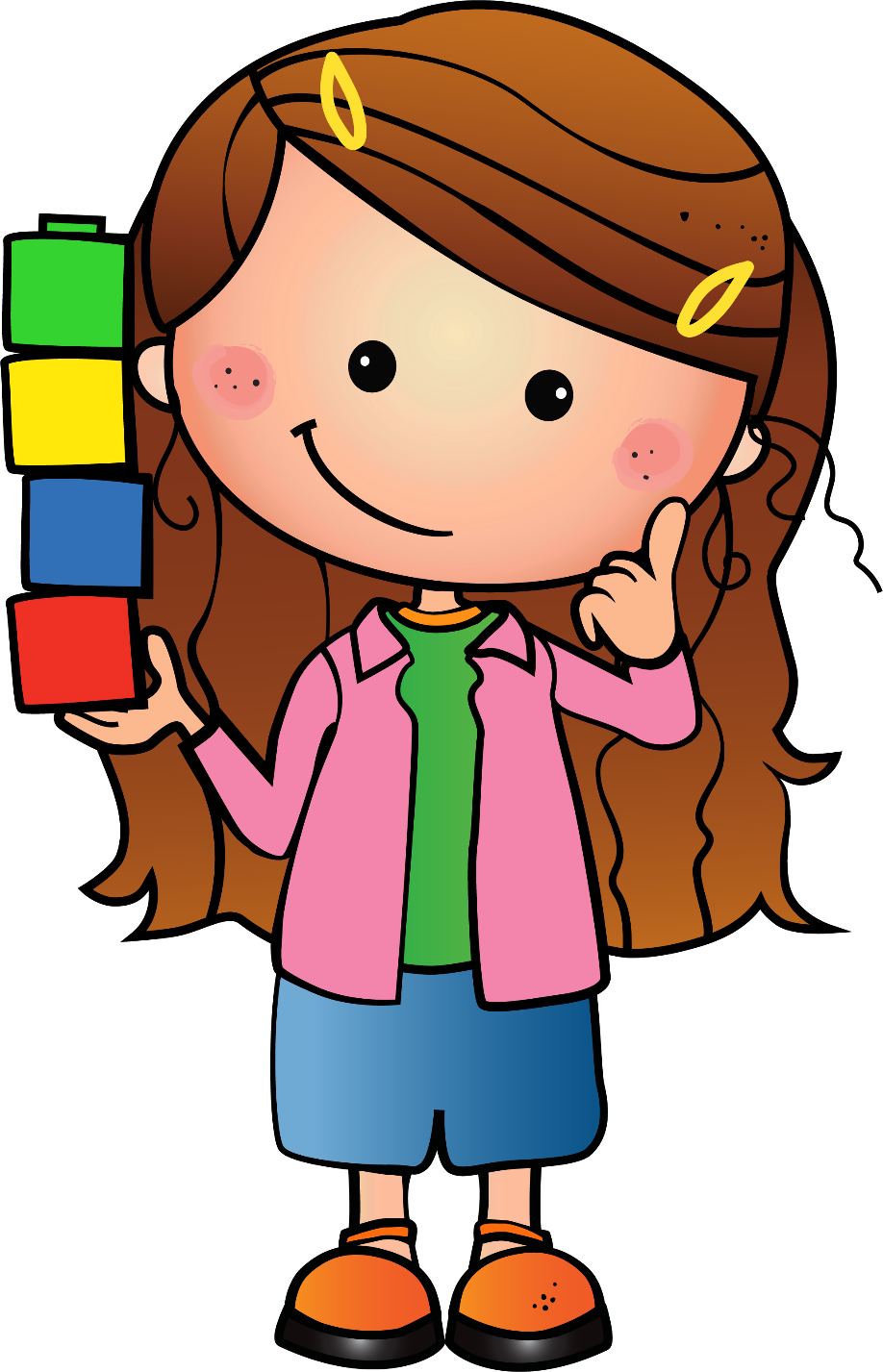 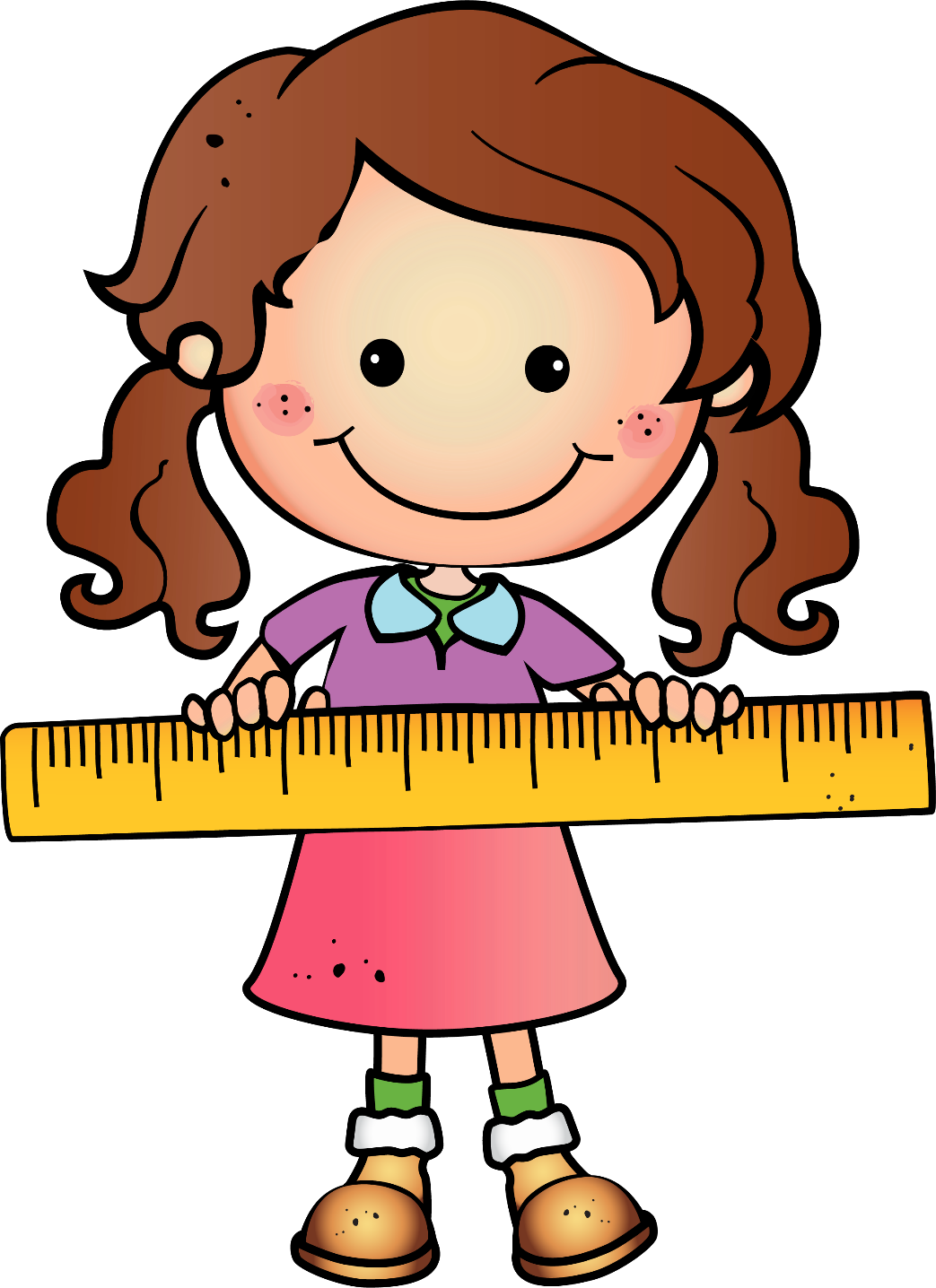 MATERIAL GRATUITO
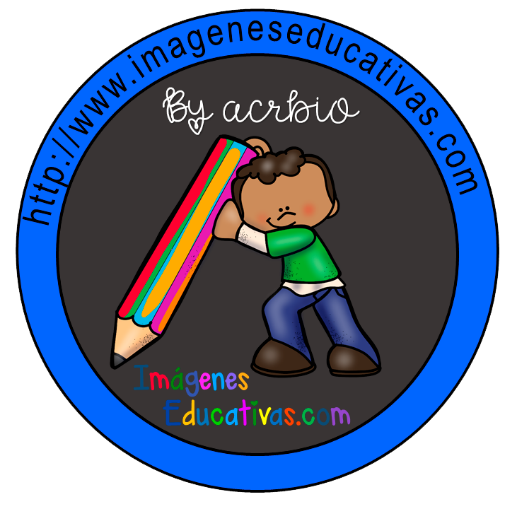 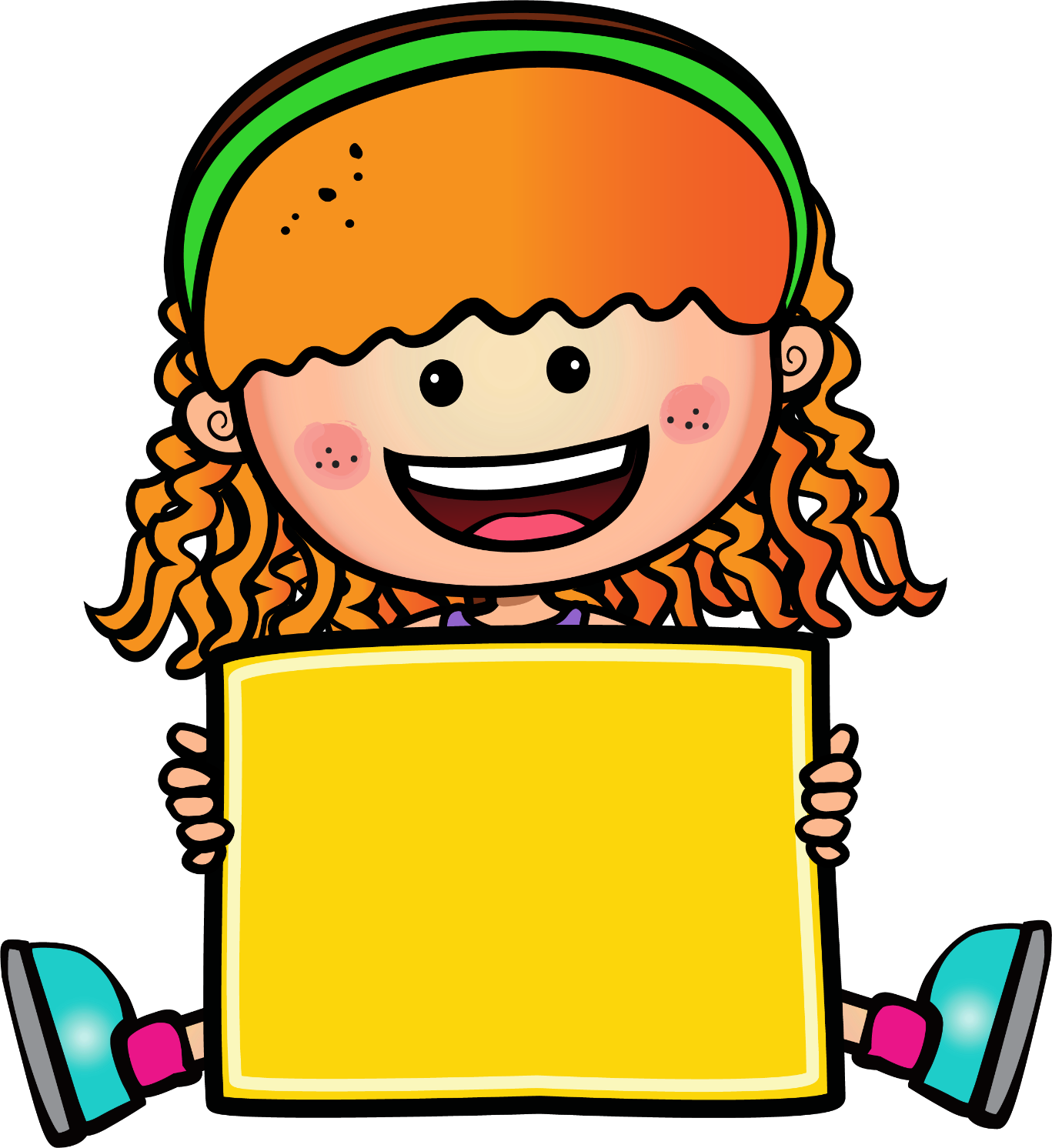 MUCHAS
GRACIAS
Gracias por ser parte  de imágeneseducativas.com
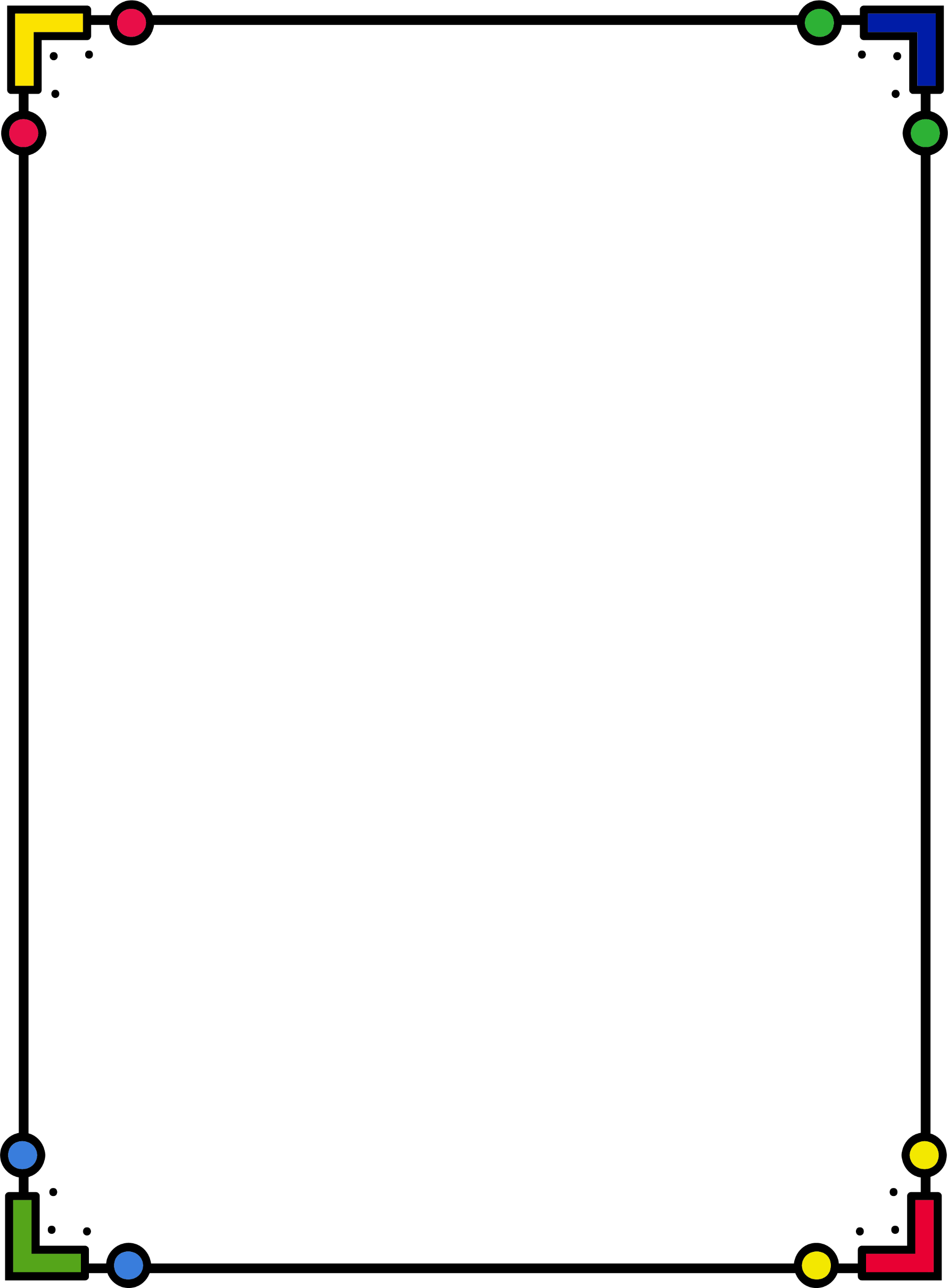 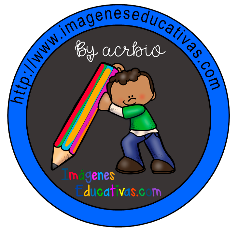 LONGITUD
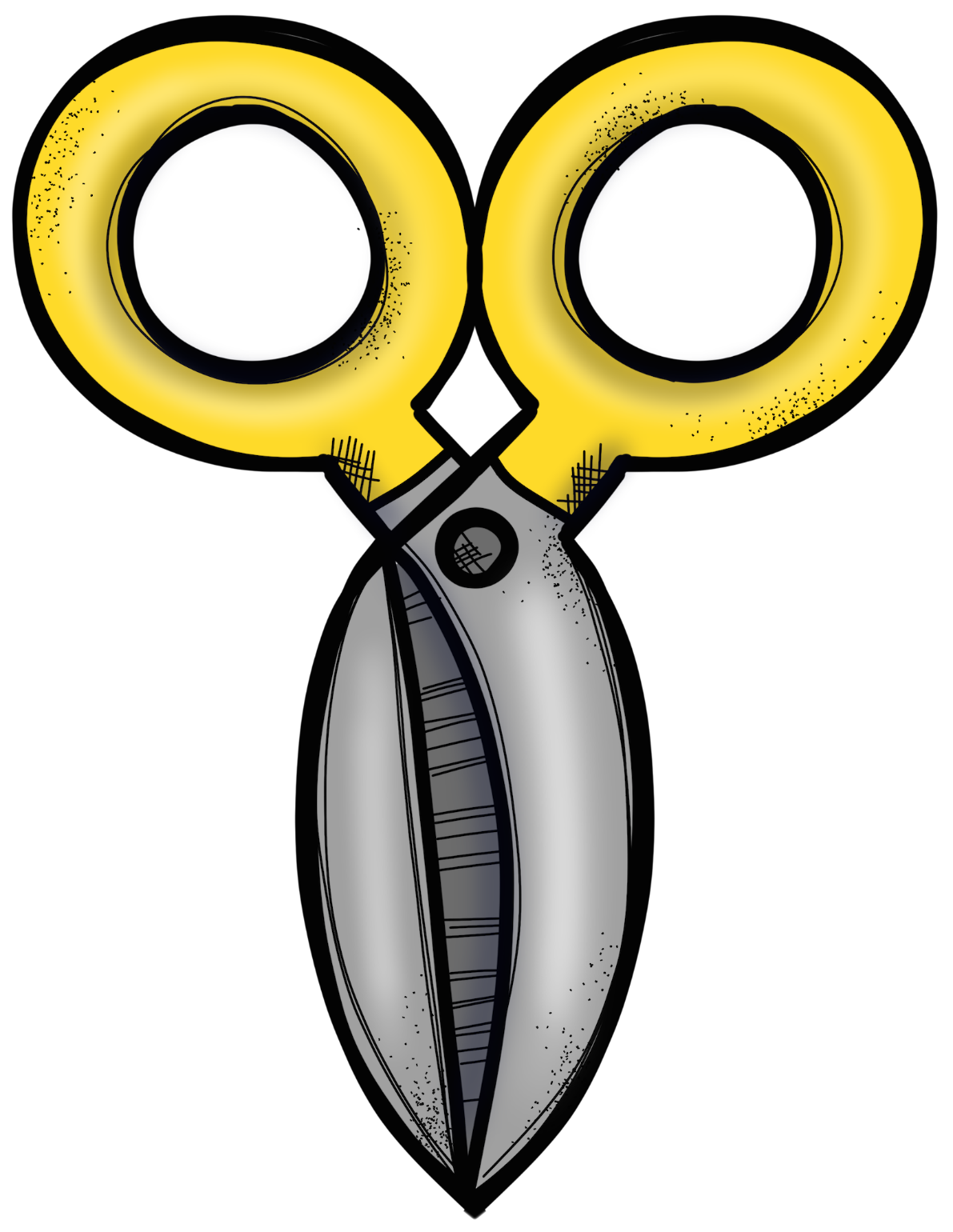 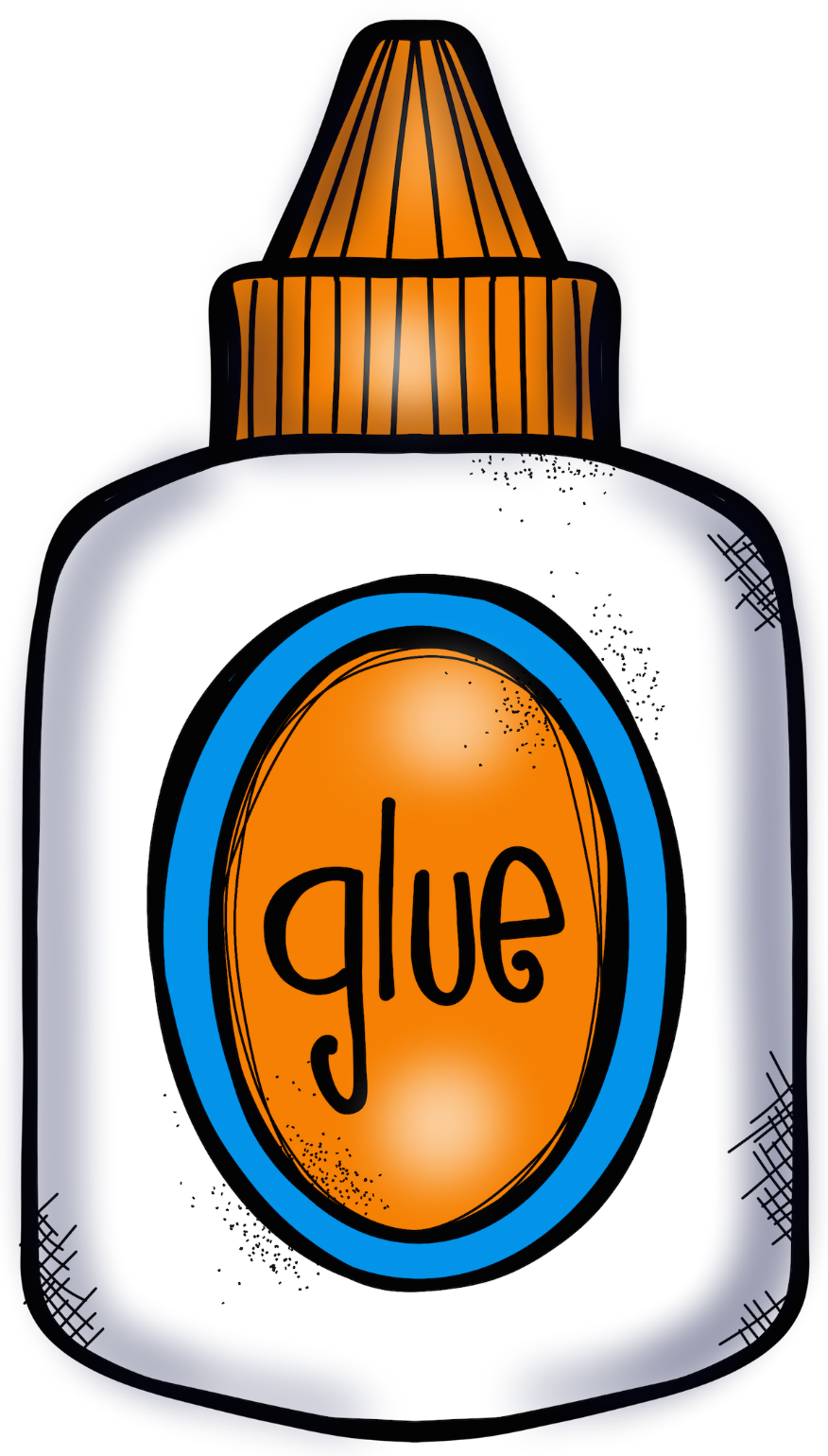 Recorta y pega.
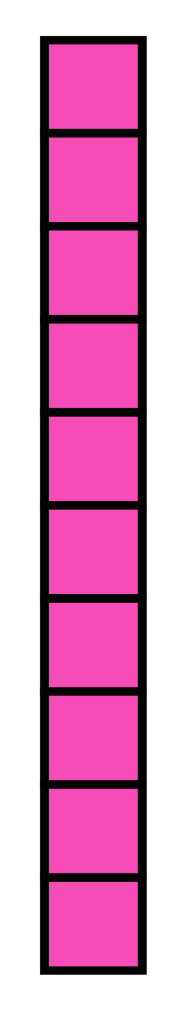 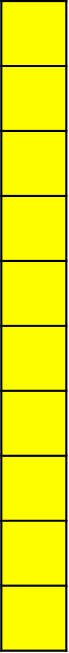 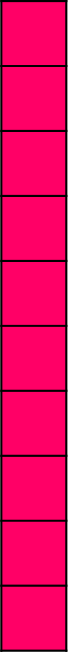 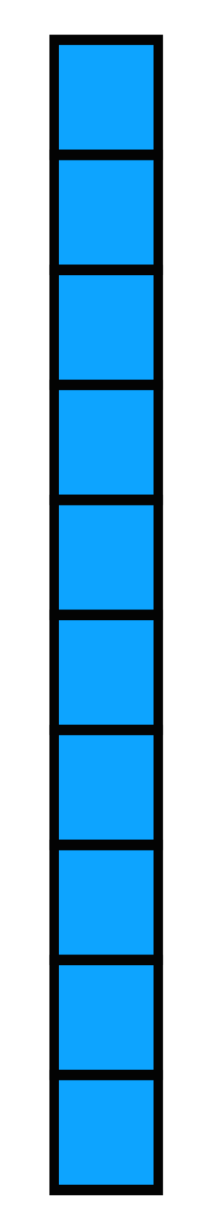 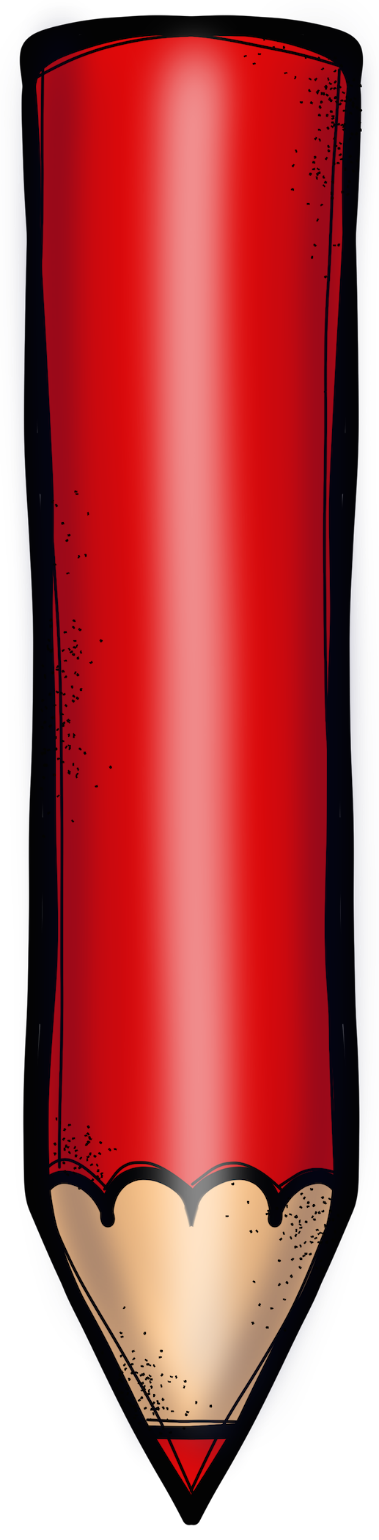 WWW.IMAGENESEDUCATIVAS.COM
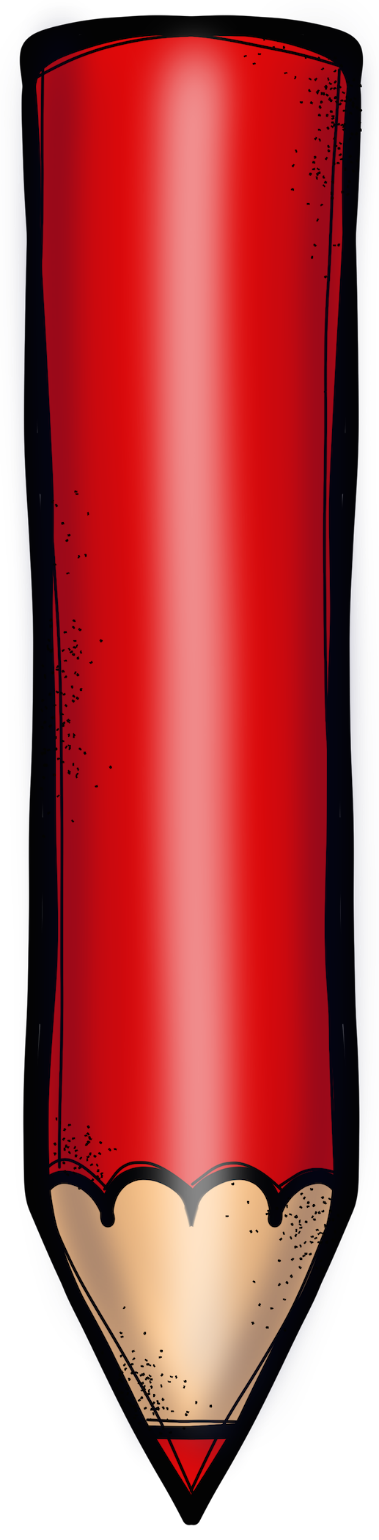 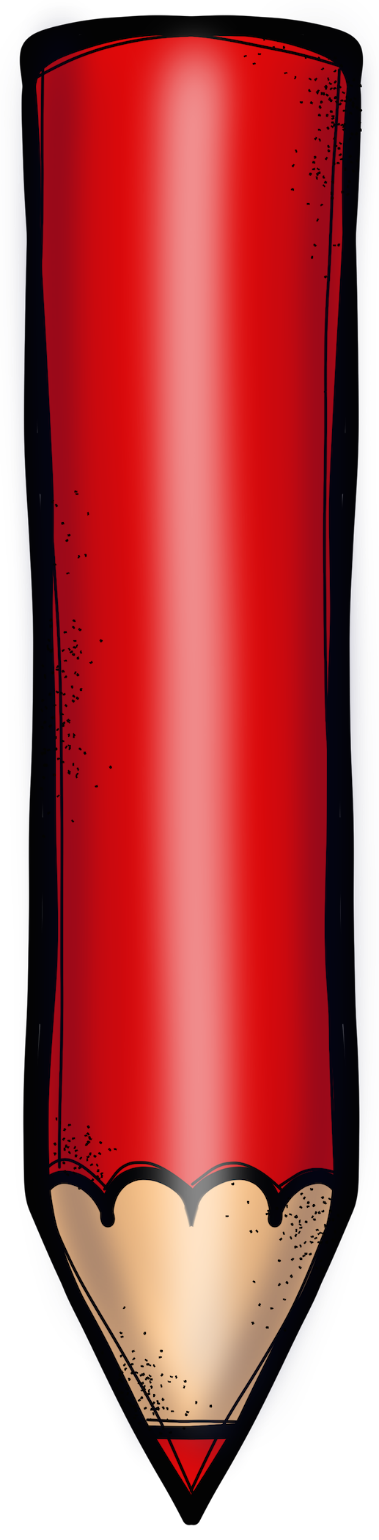 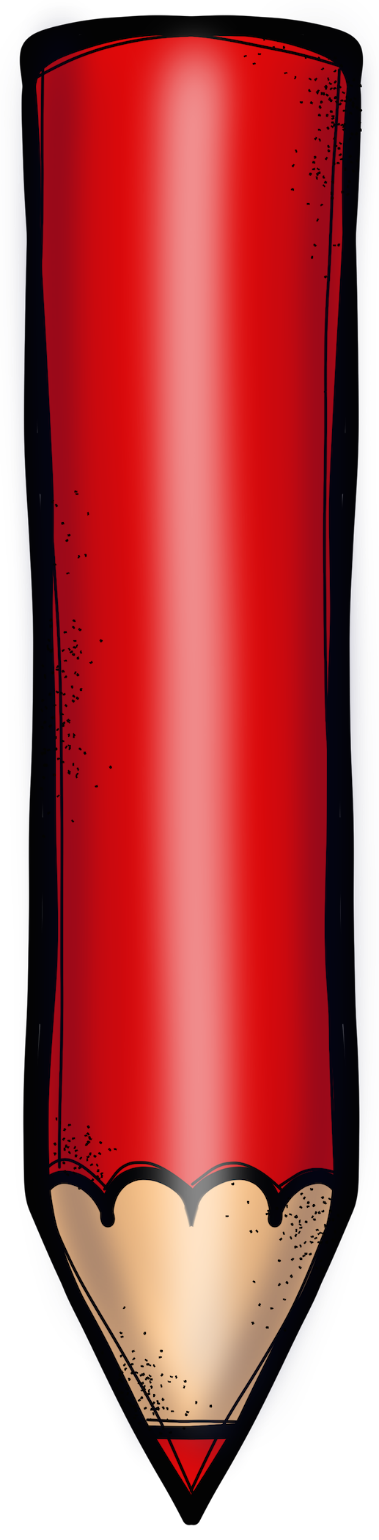 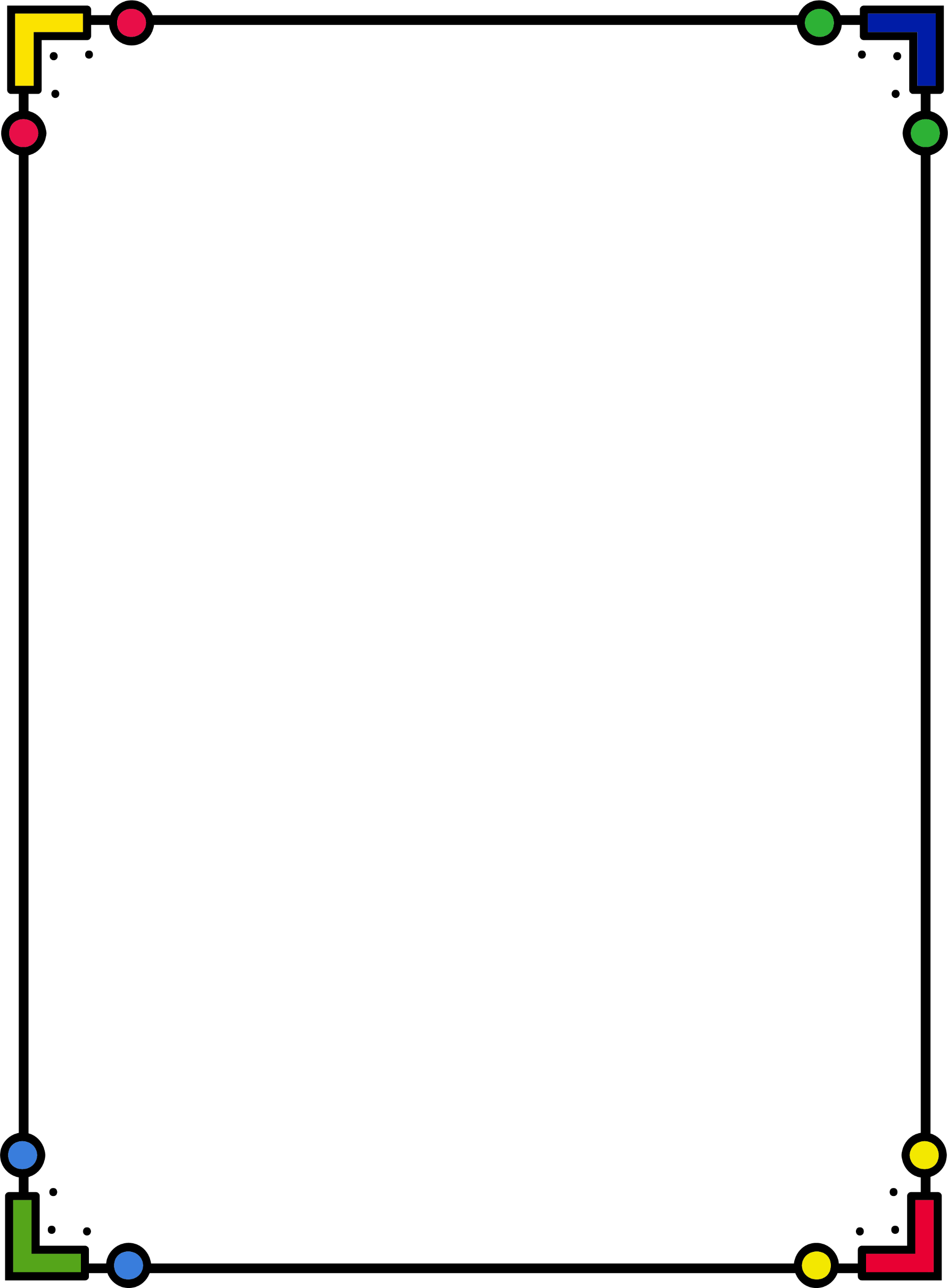 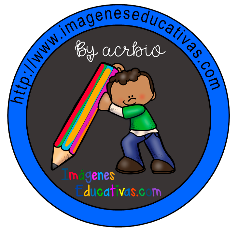 LONGITUD
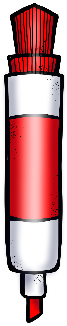 Colorea.
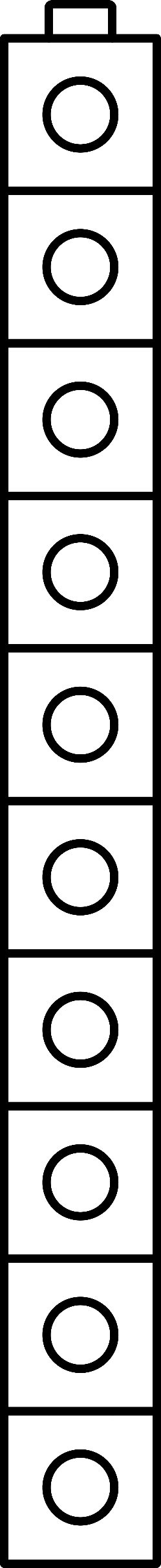 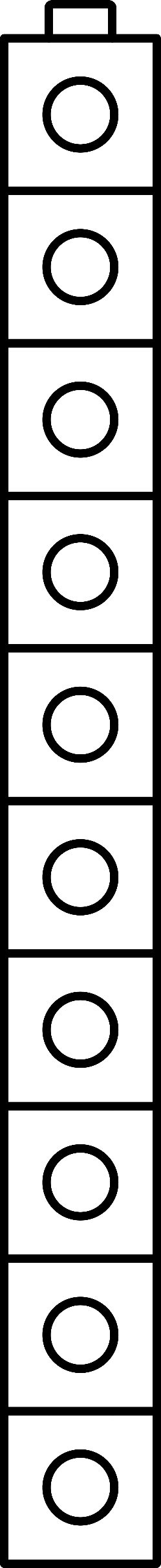 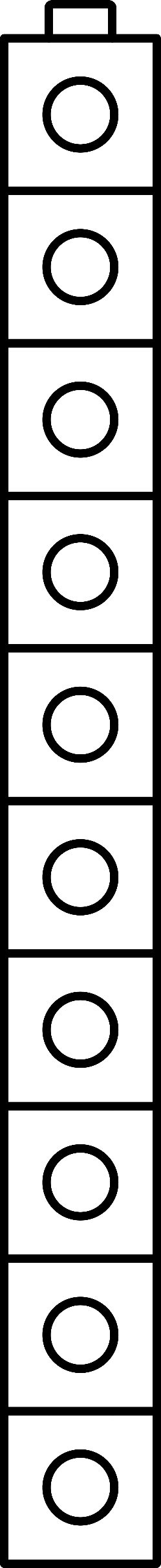 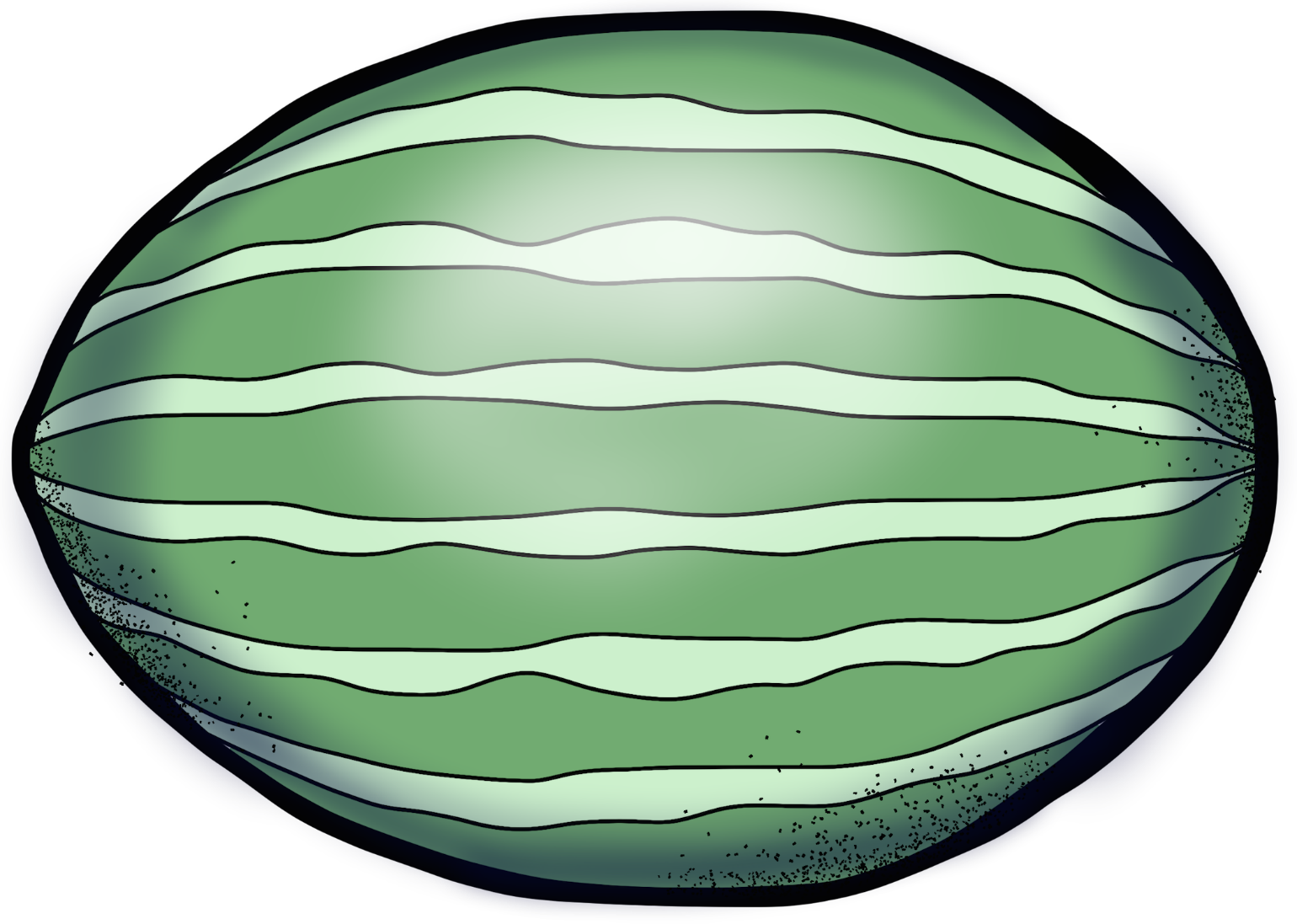 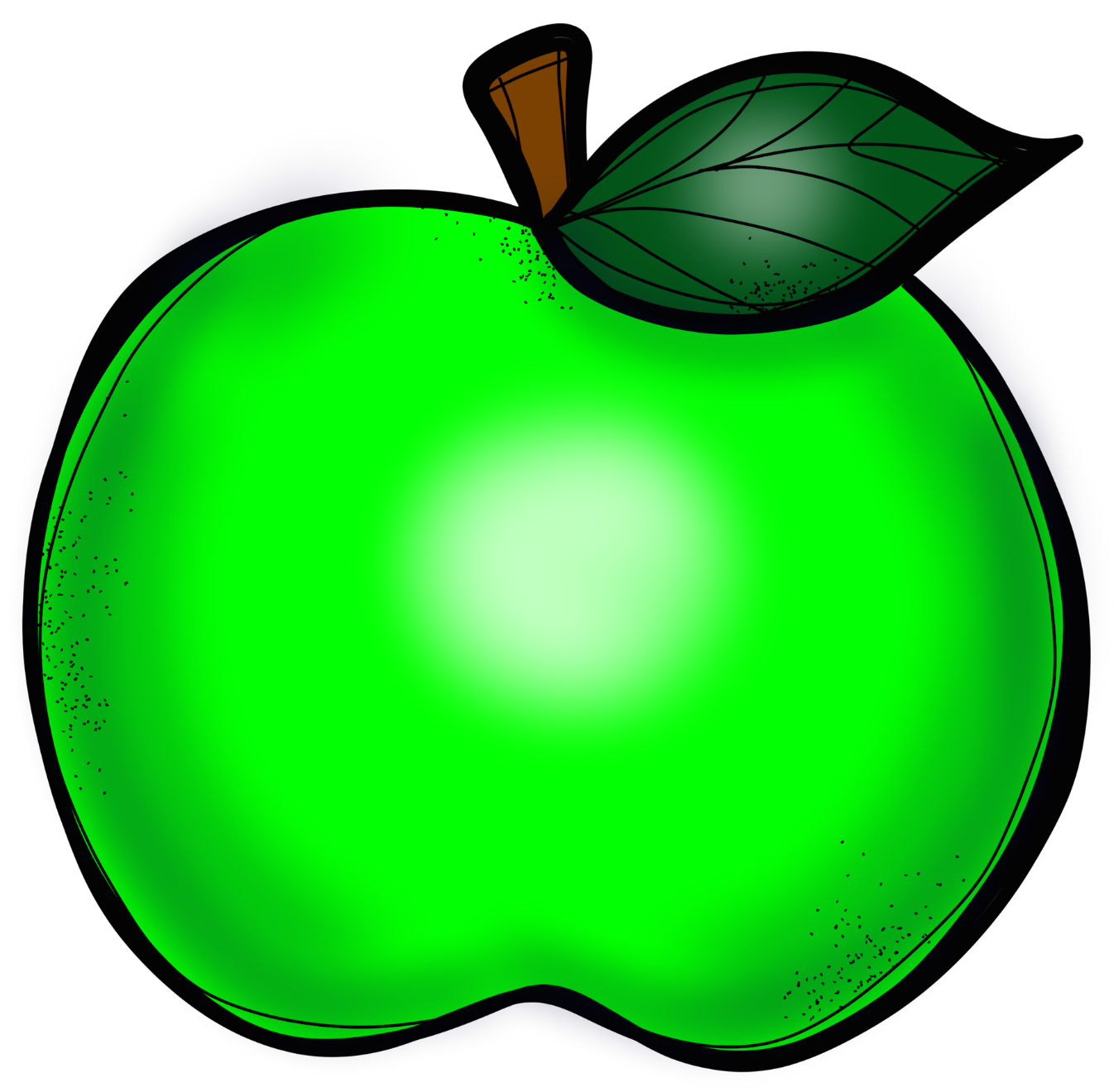 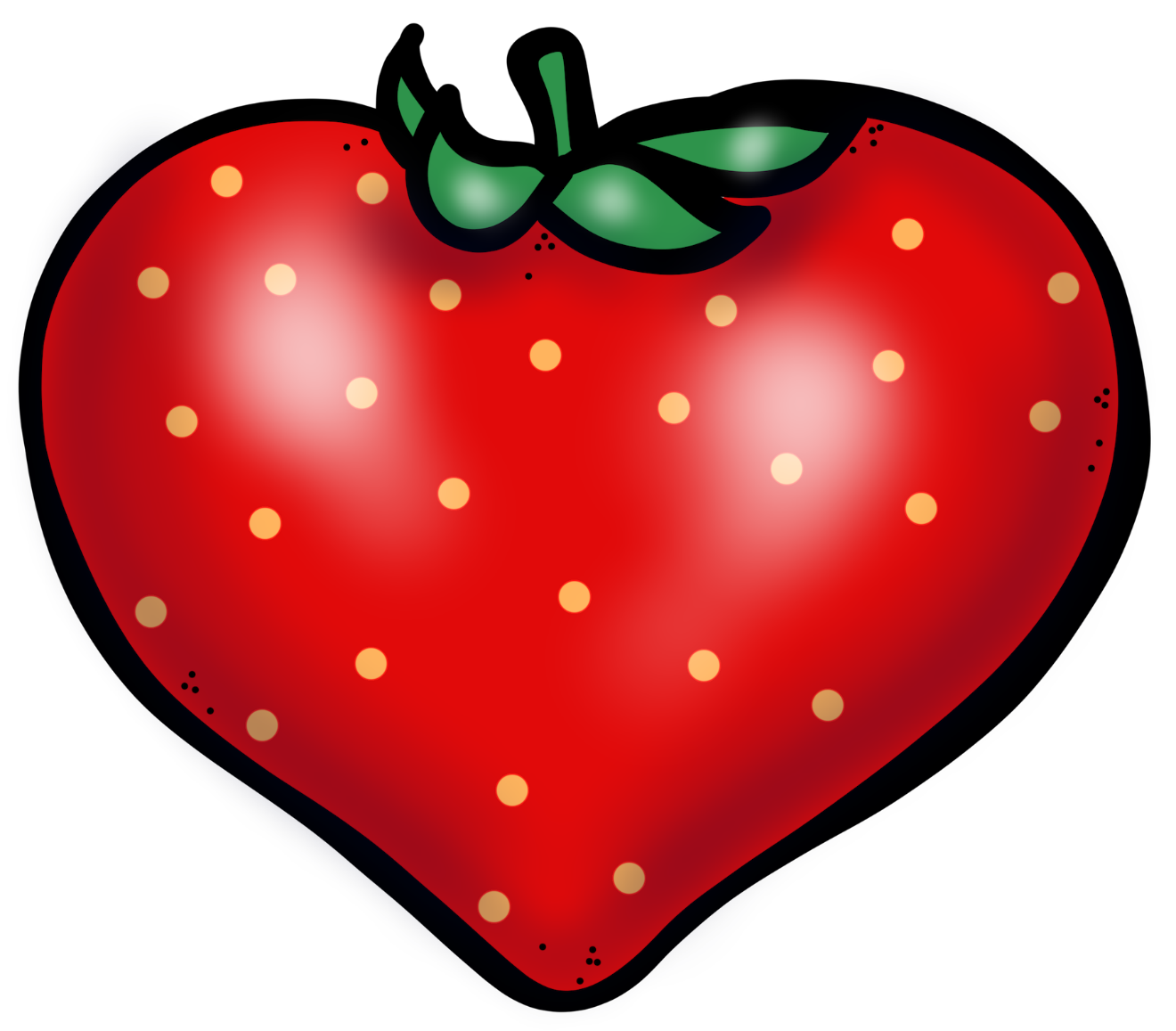 WWW.IMAGENESEDUCATIVAS.COM
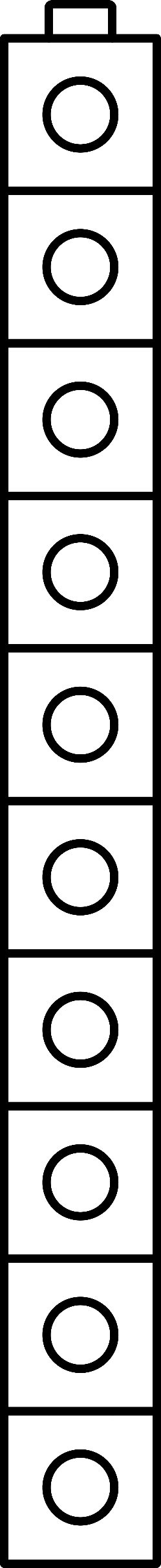 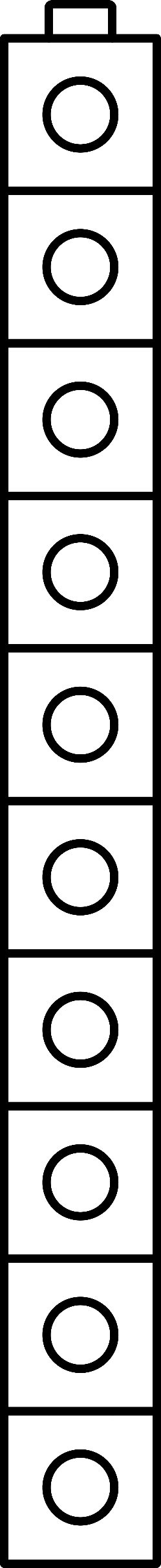 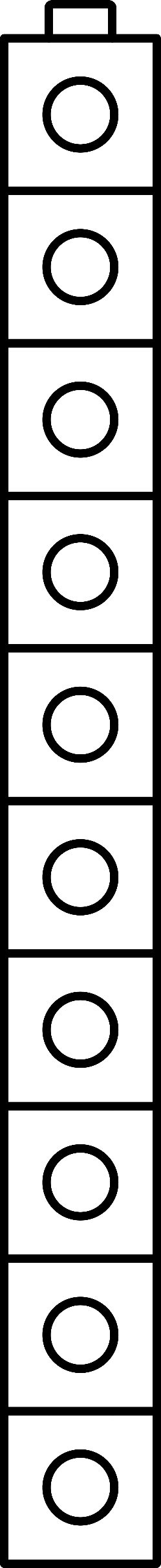 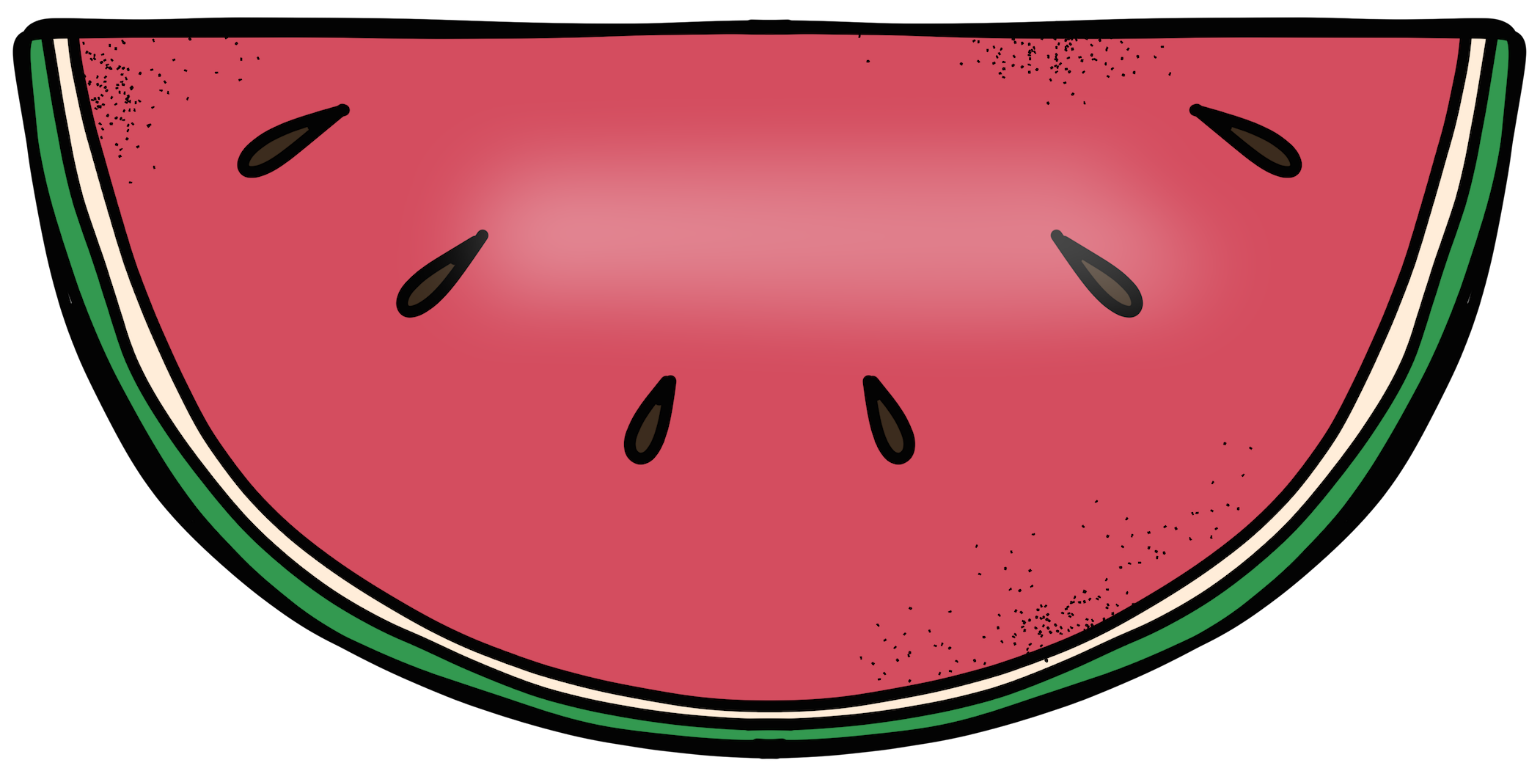 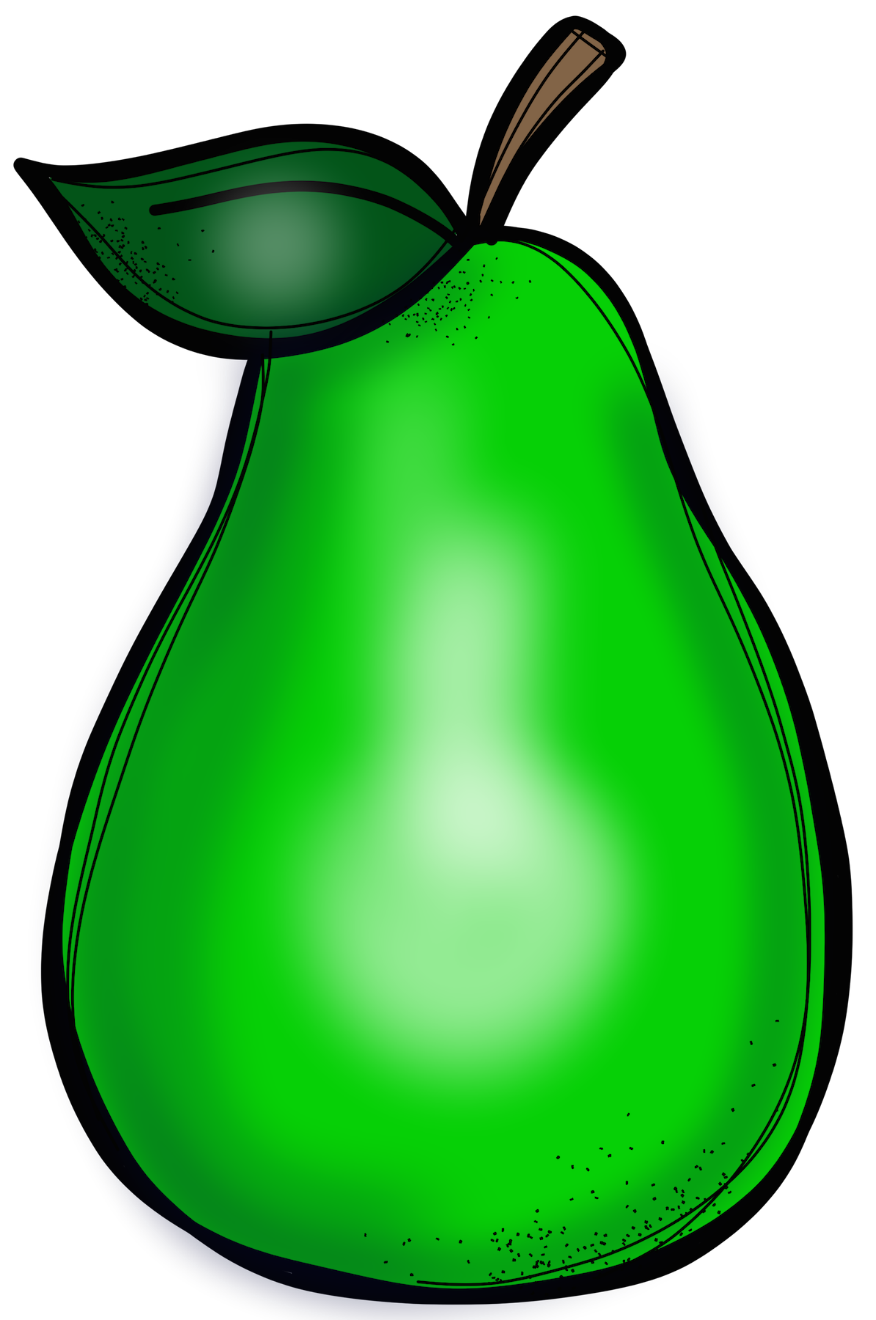 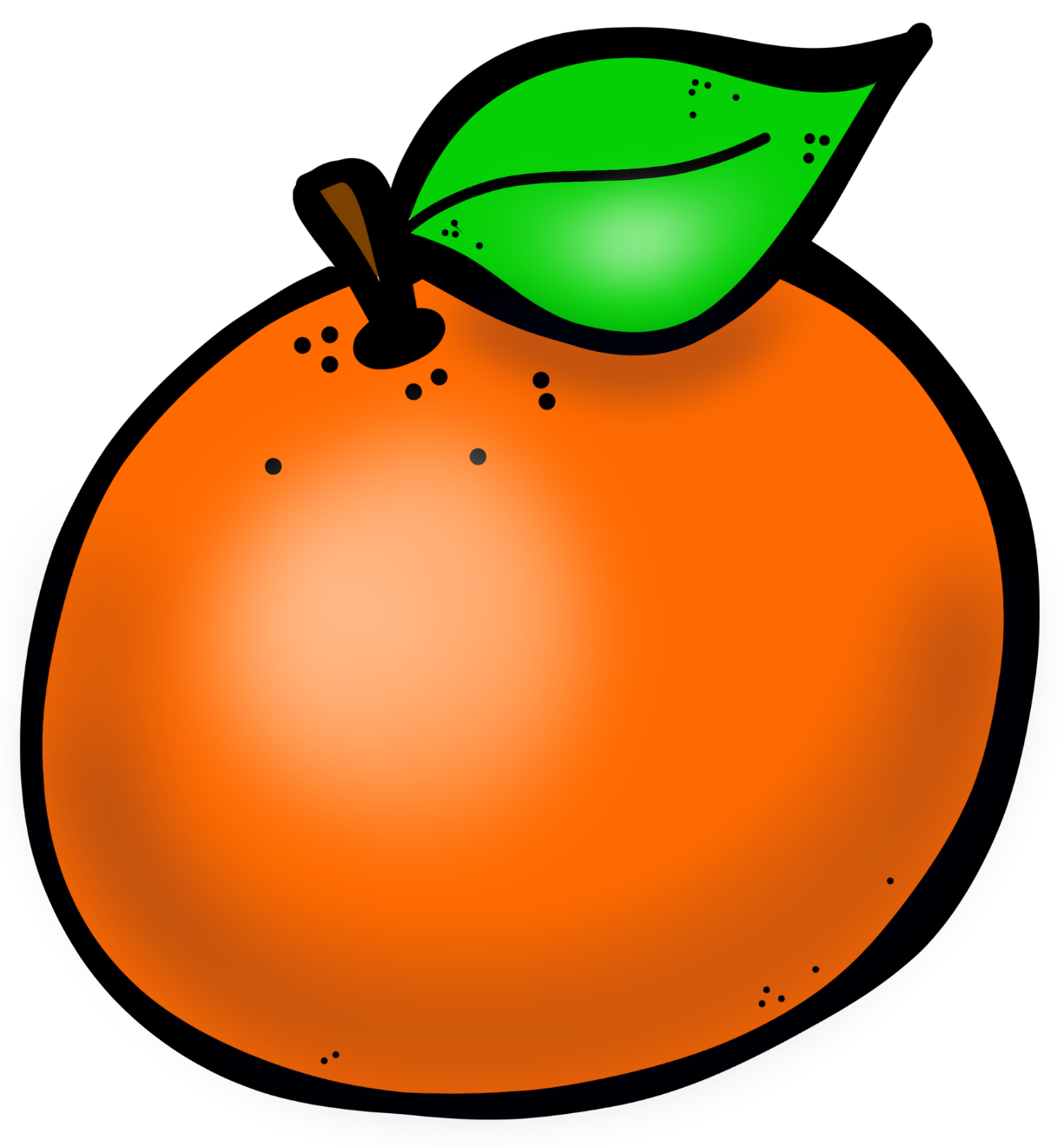 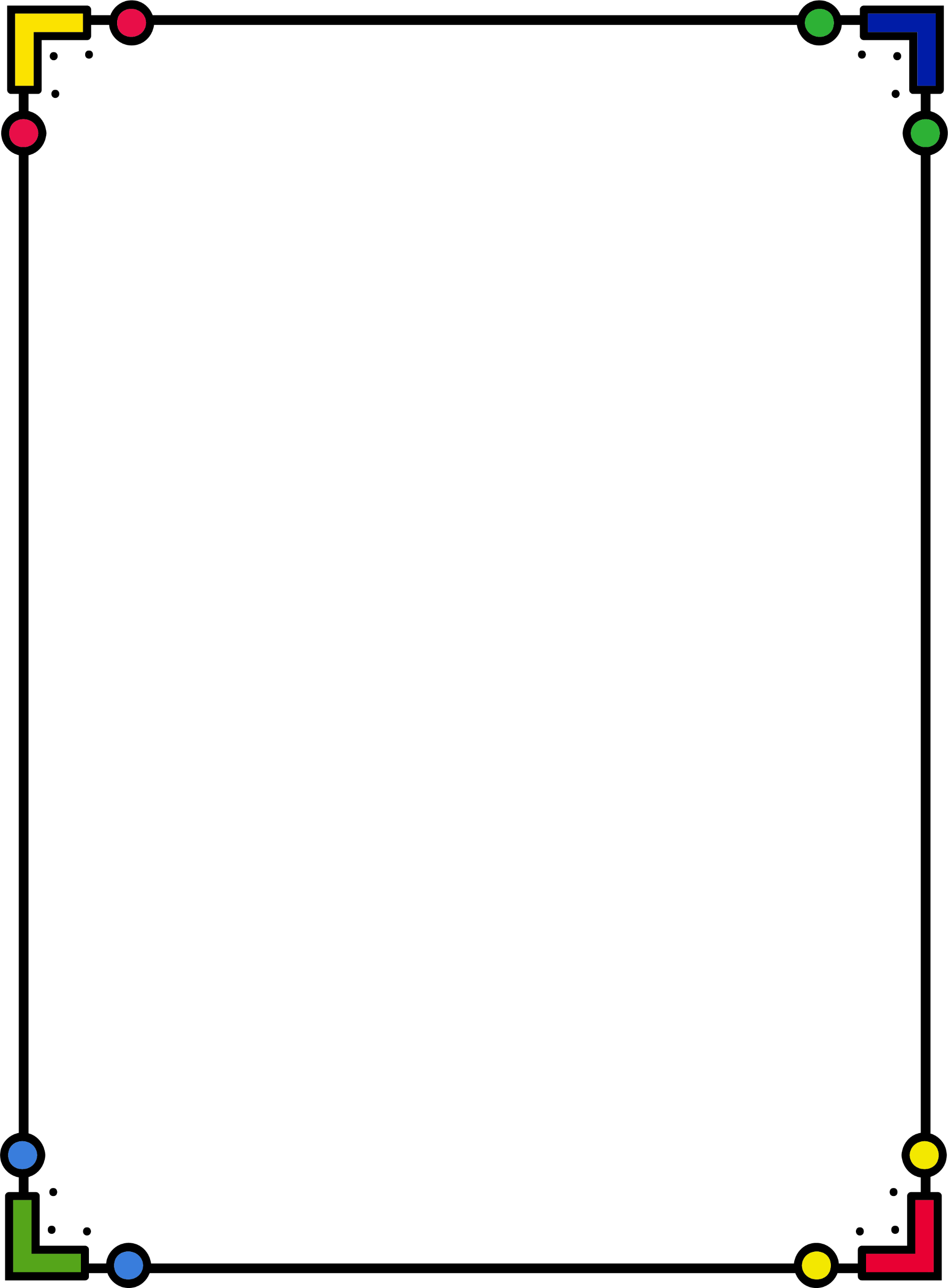 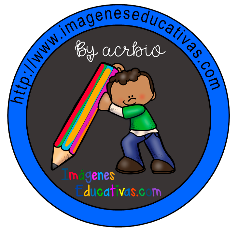 LONGITUD
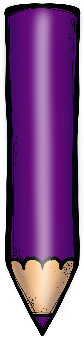 Colorea.
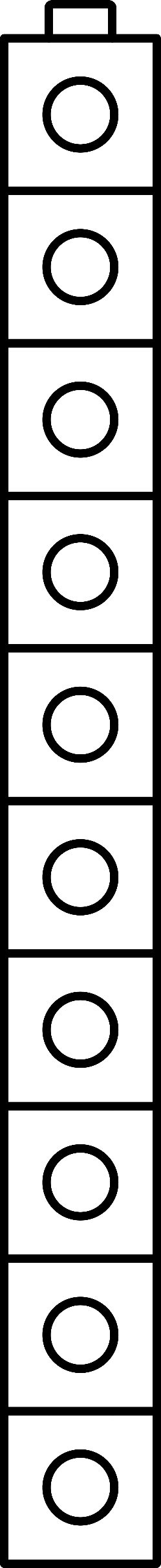 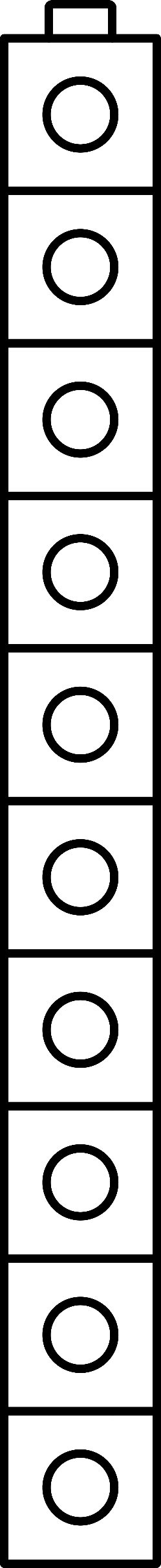 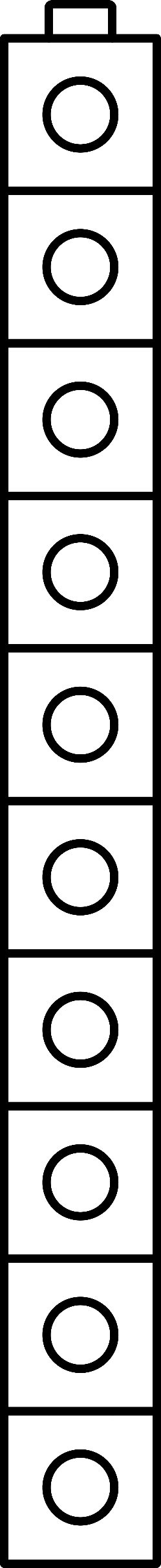 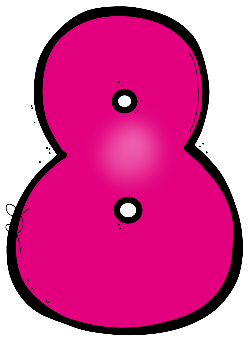 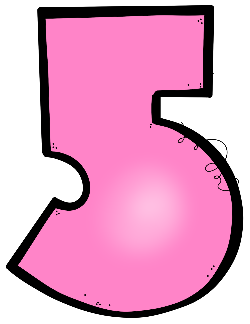 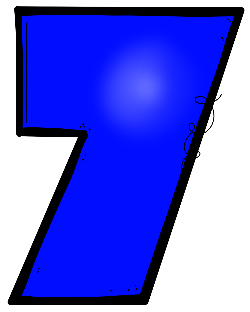 WWW.IMAGENESEDUCATIVAS.COM
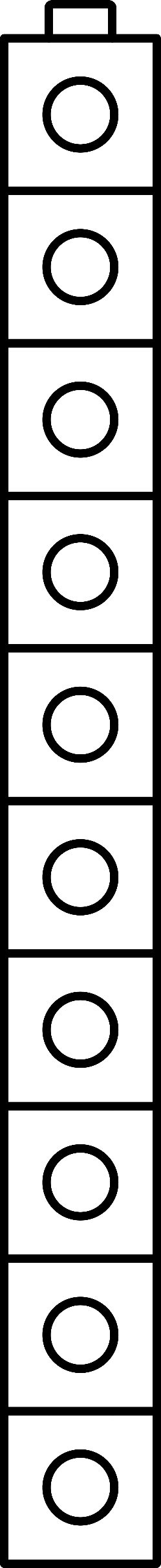 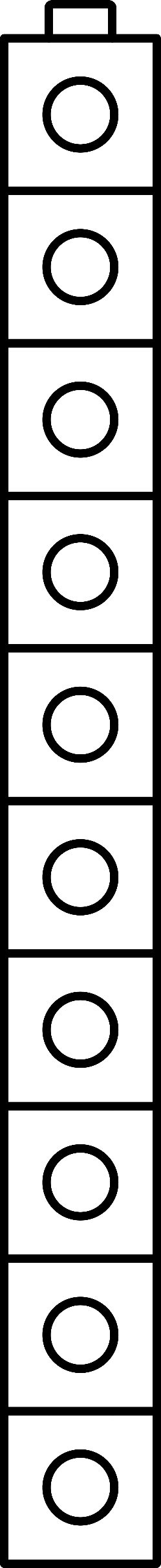 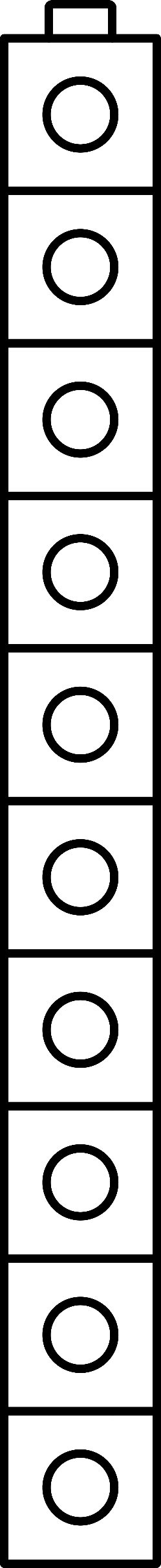 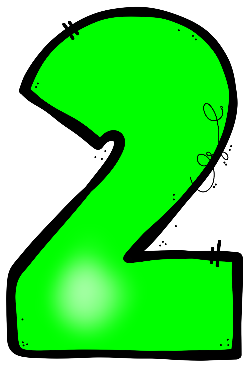 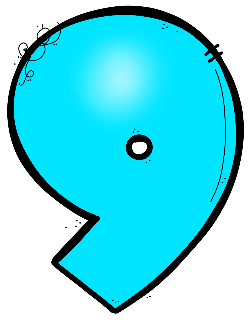 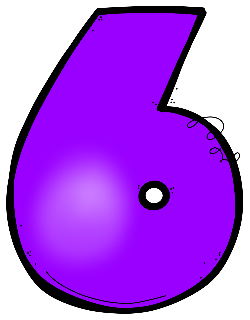 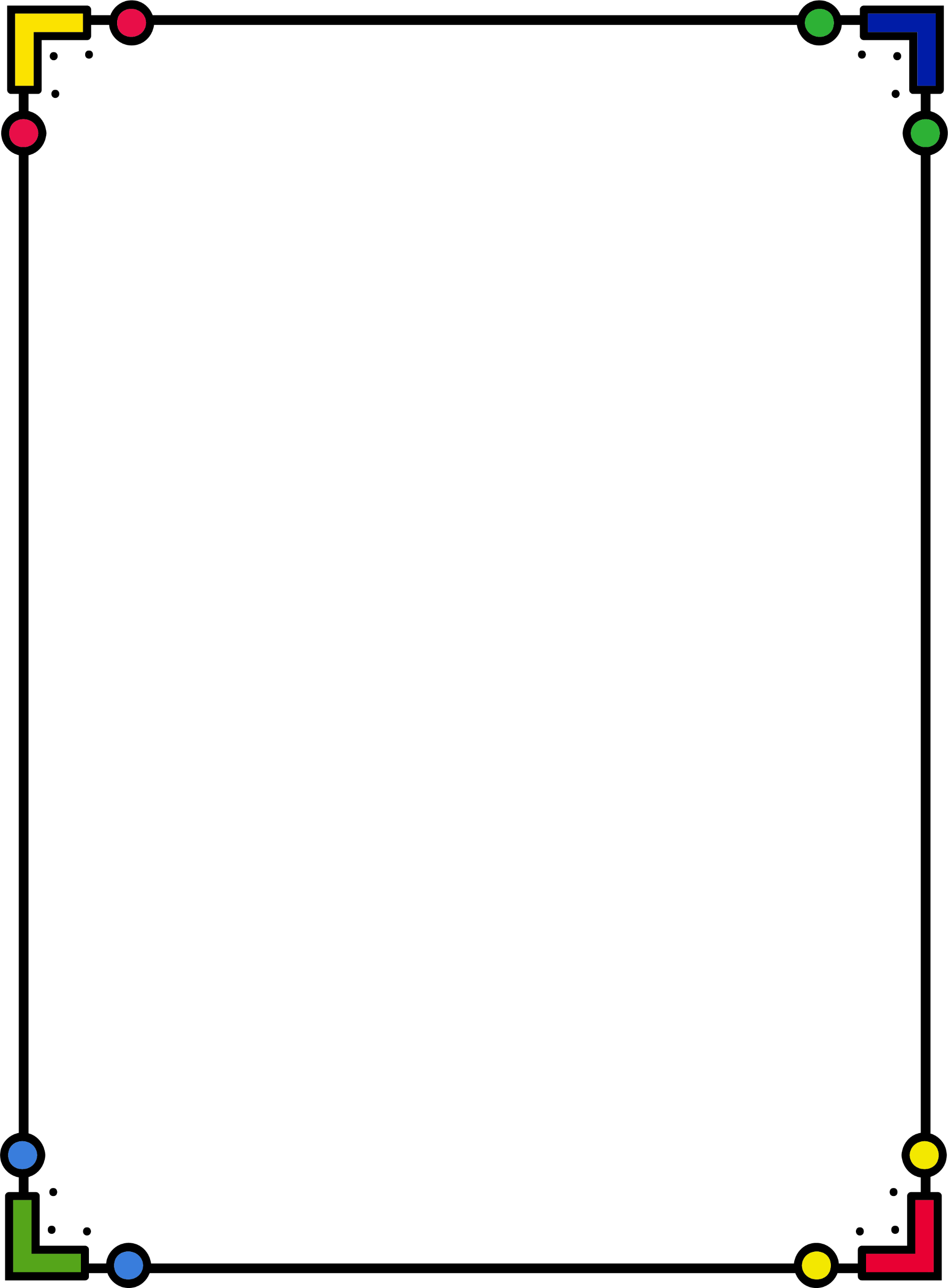 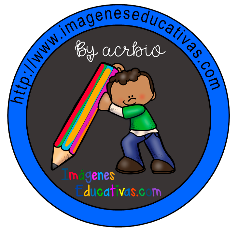 LONGITUD
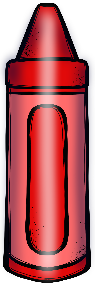 Colorea.
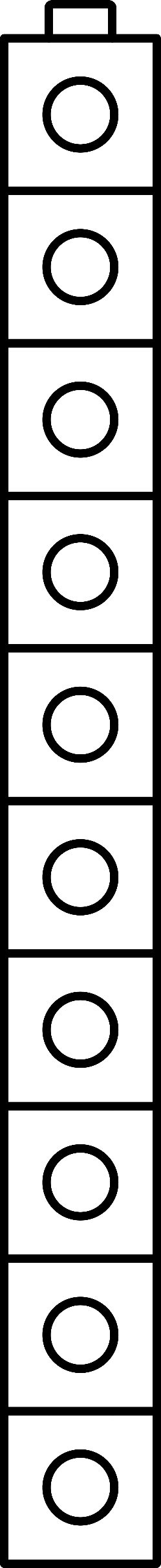 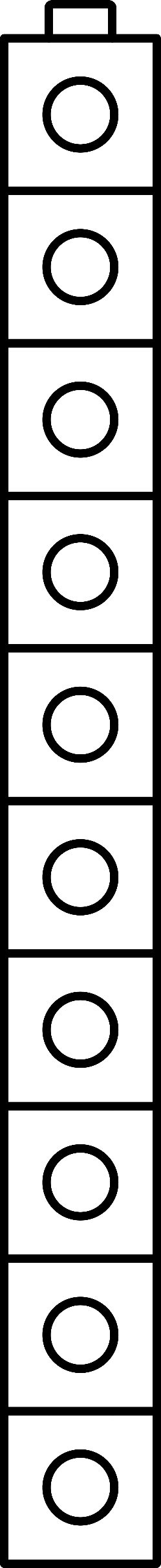 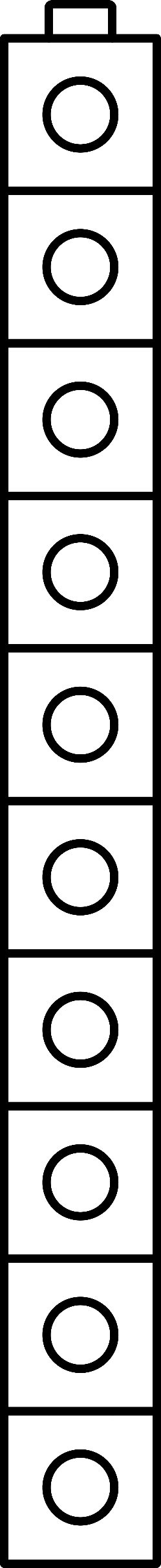 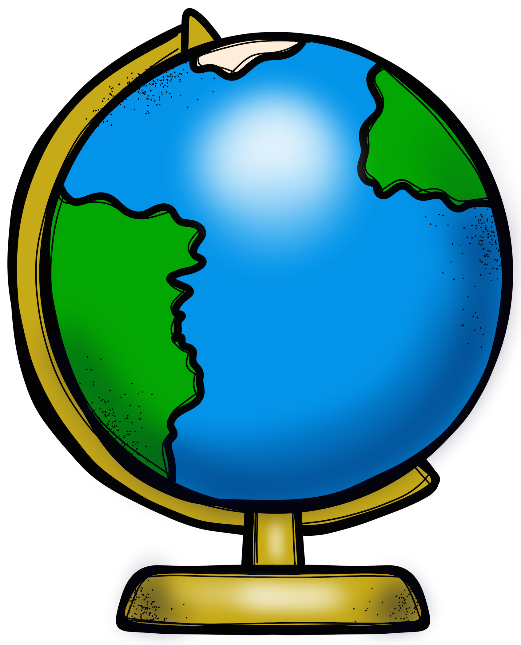 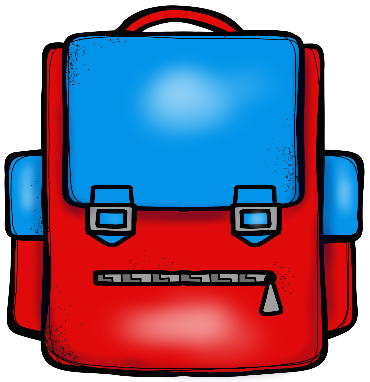 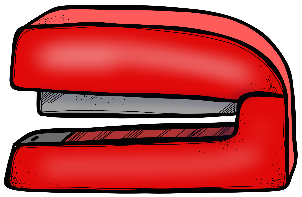 WWW.IMAGENESEDUCATIVAS.COM
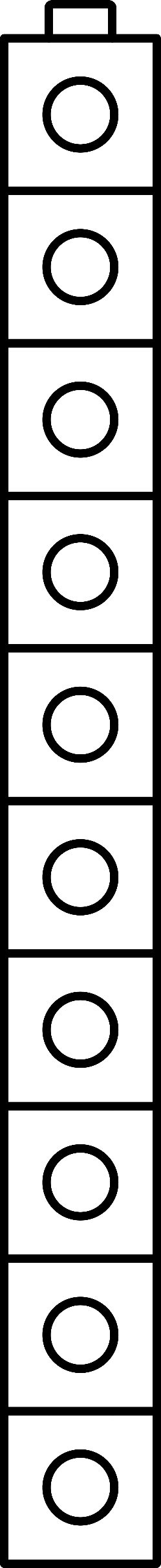 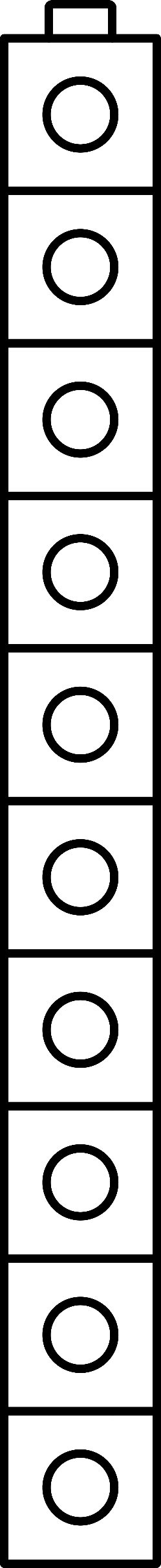 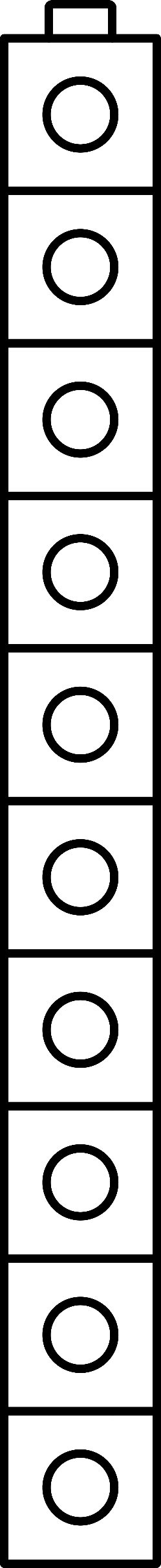 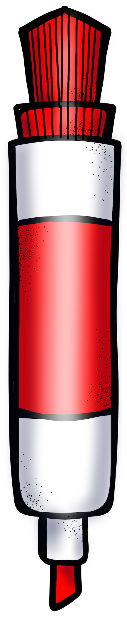 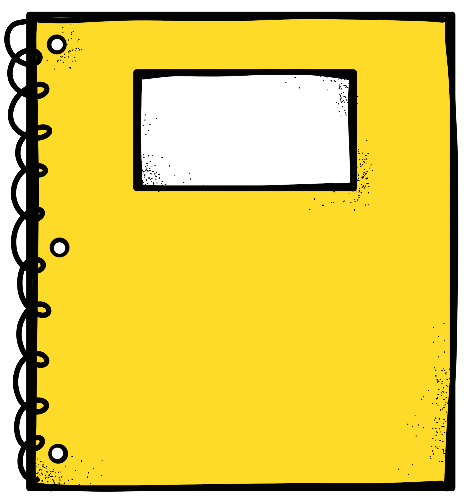 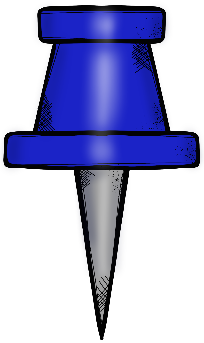 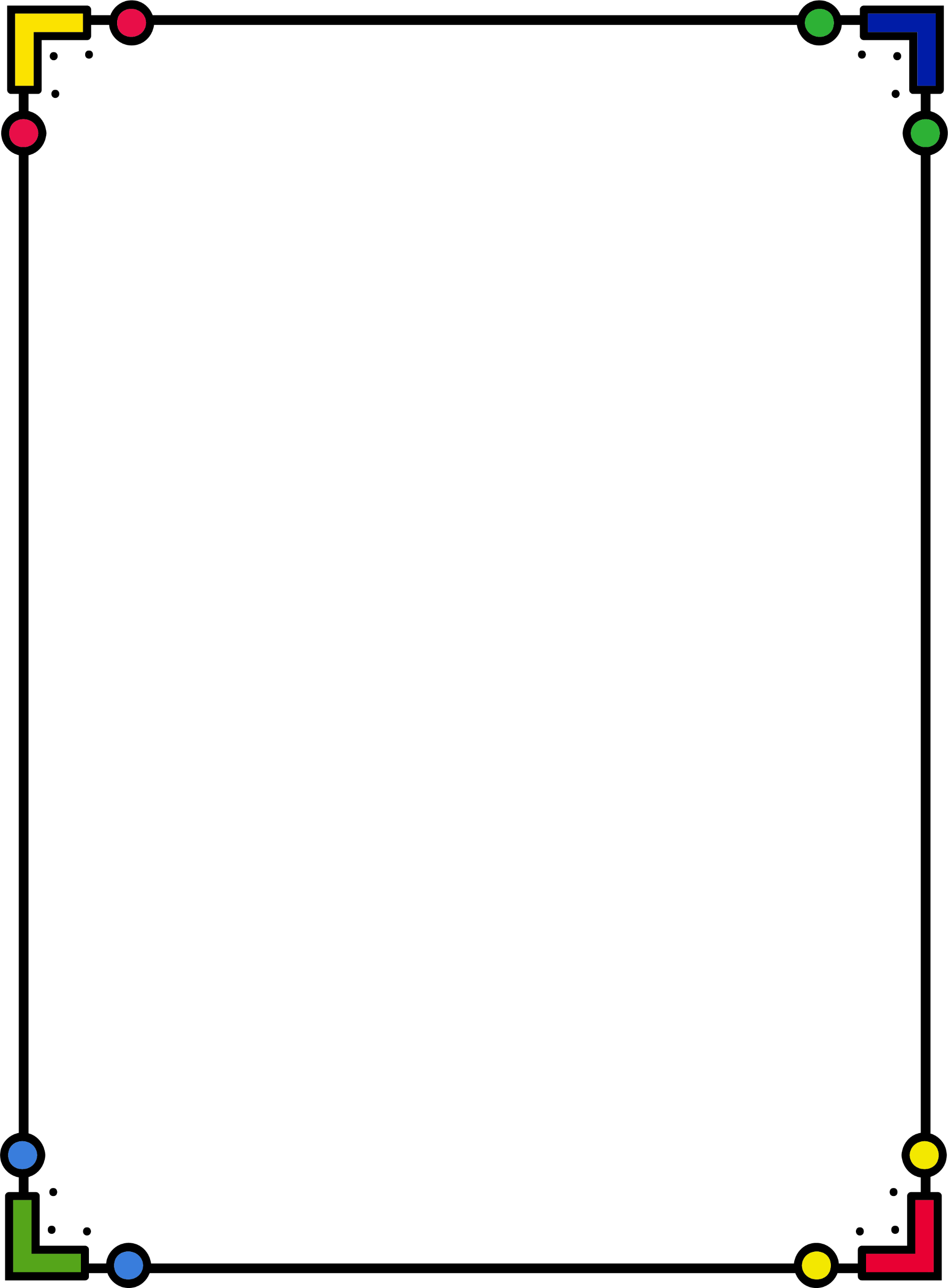 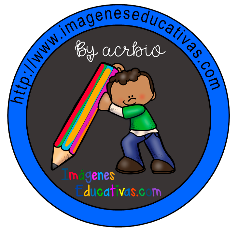 LONGITUD
Cuenta y completa.
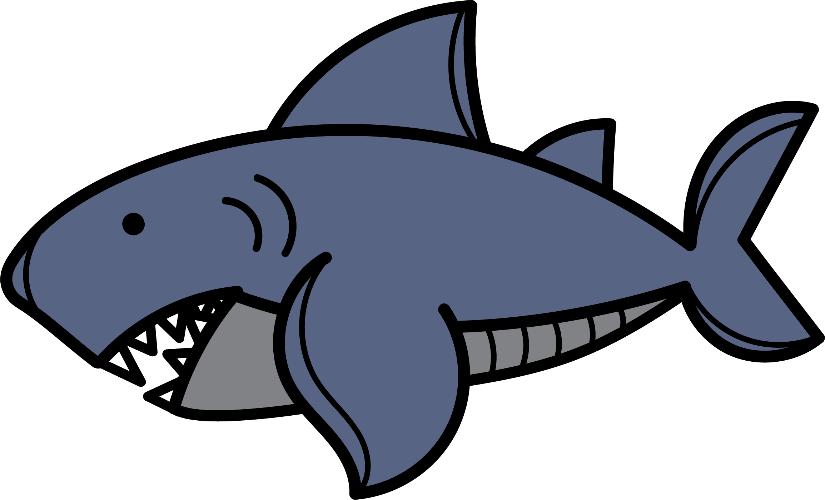 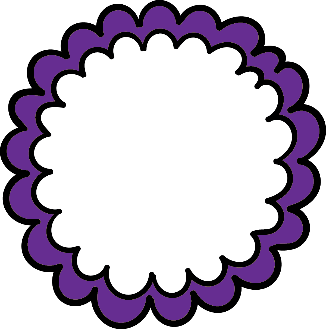 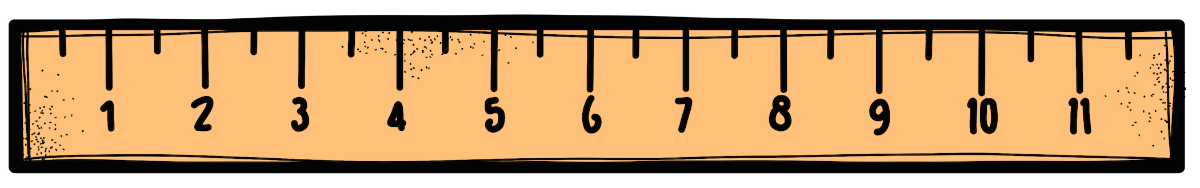 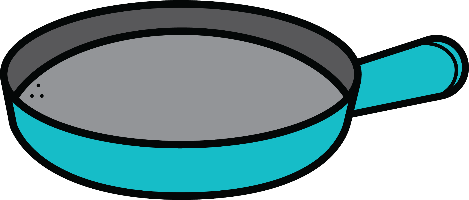 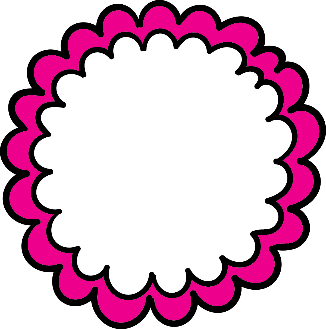 WWW.IMAGENESEDUCATIVAS.COM
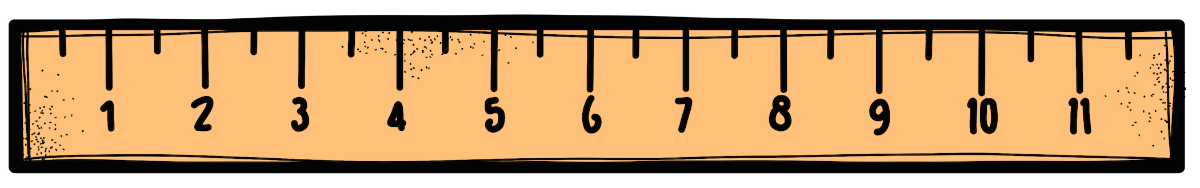 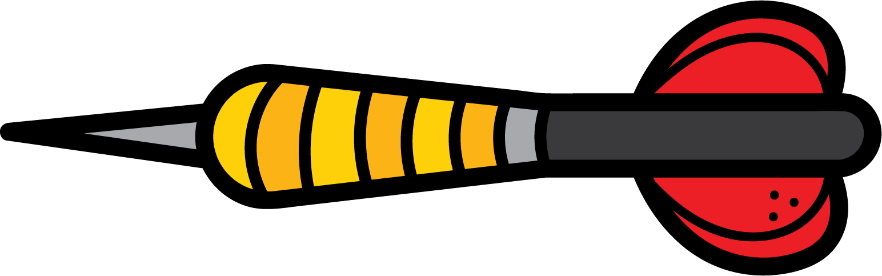 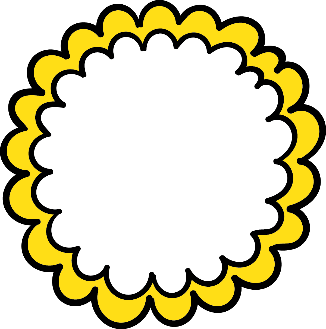 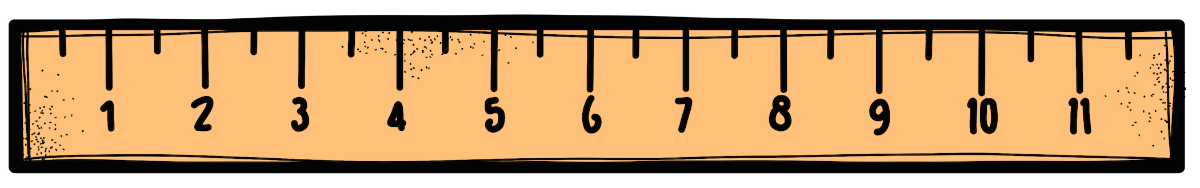 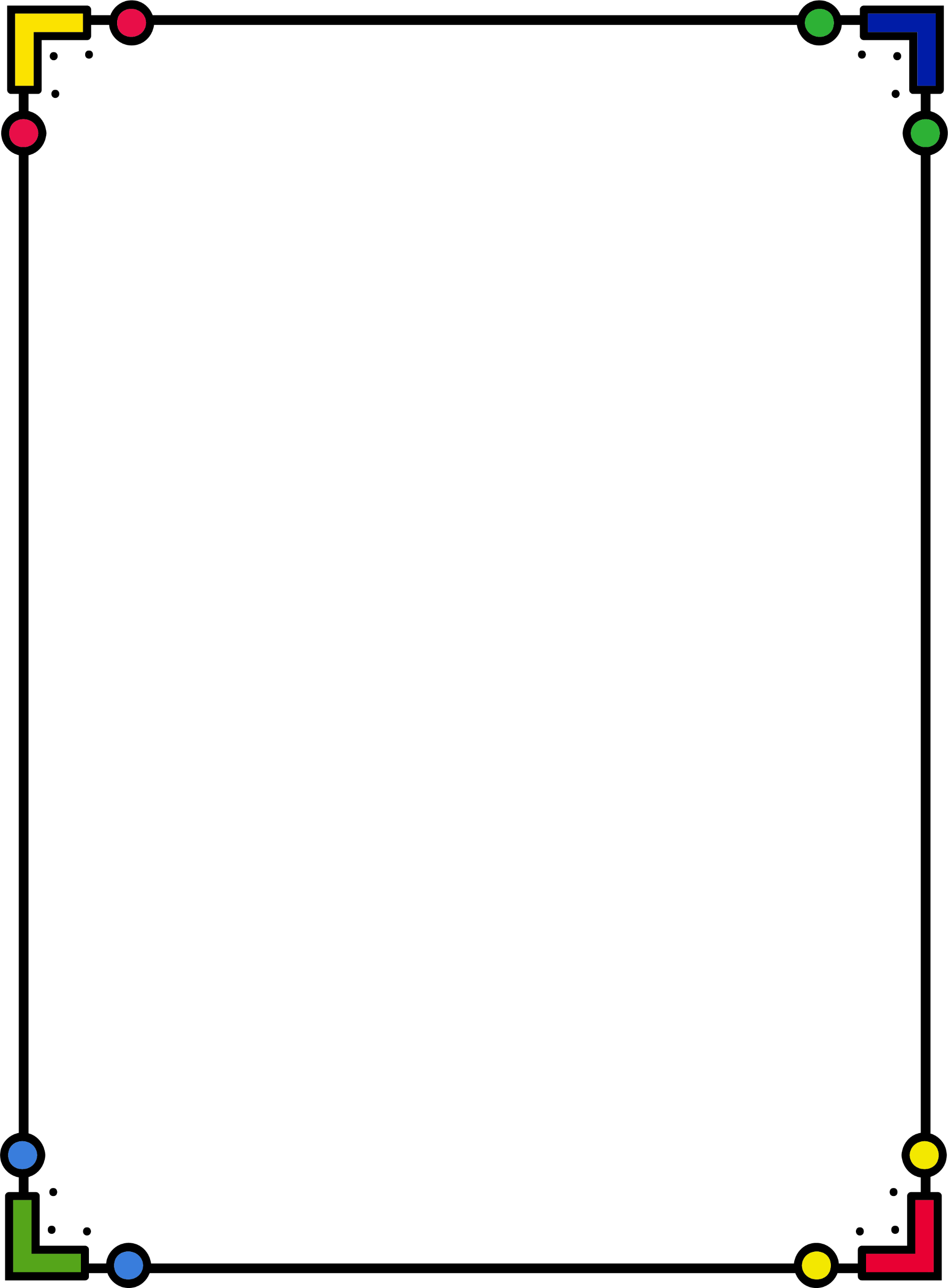 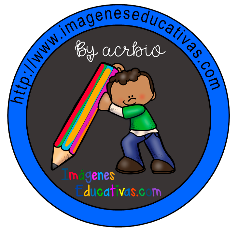 LONGITUD
Cuenta y completa.
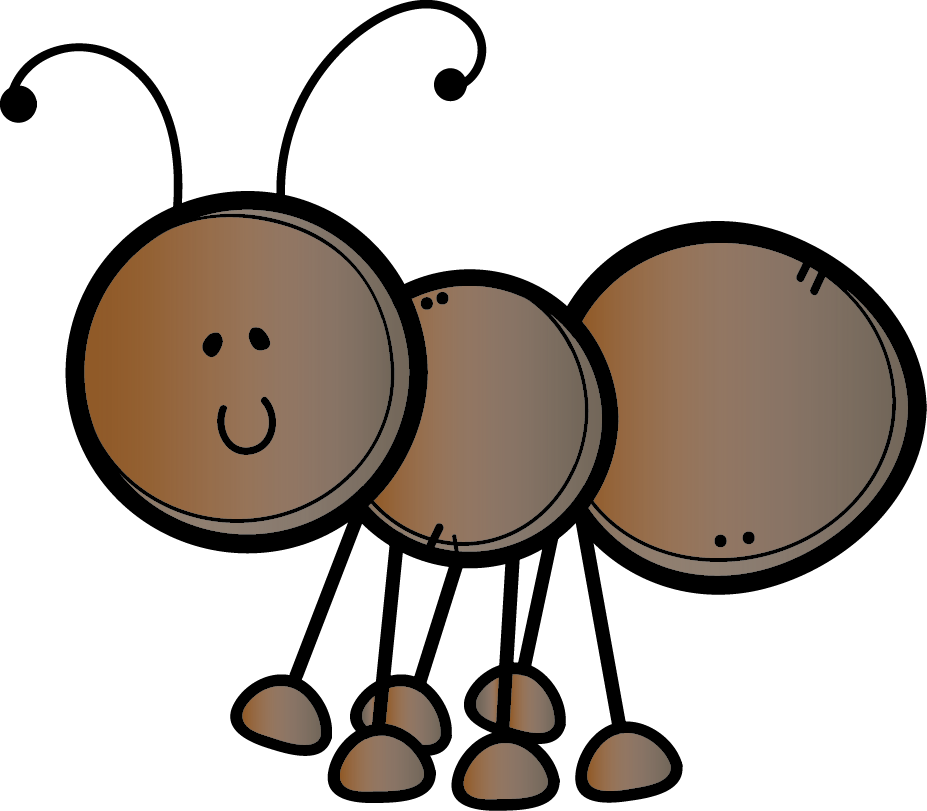 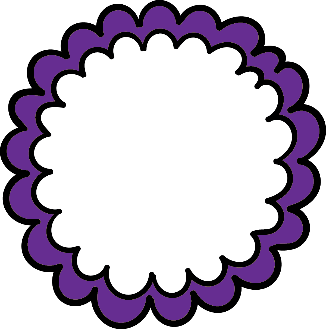 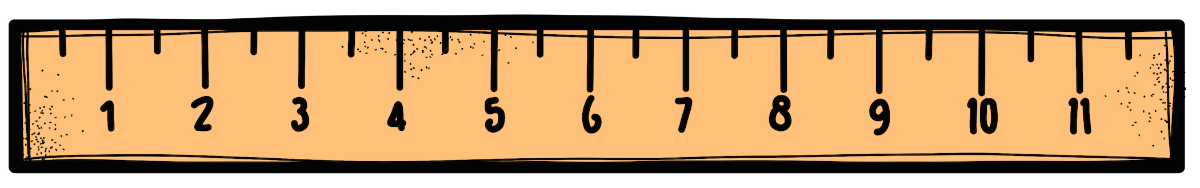 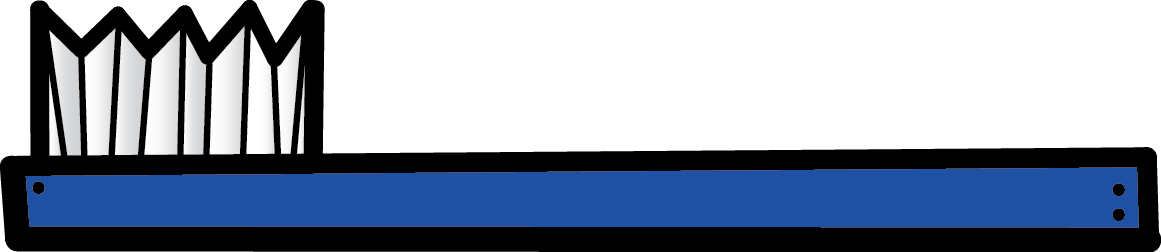 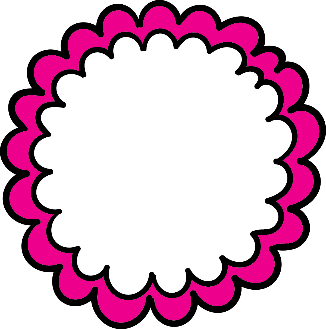 WWW.IMAGENESEDUCATIVAS.COM
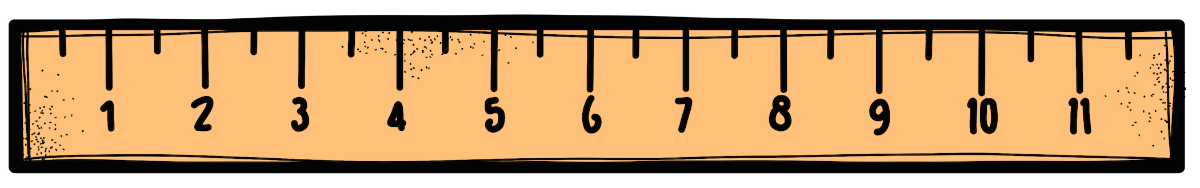 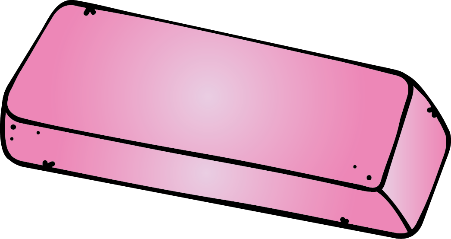 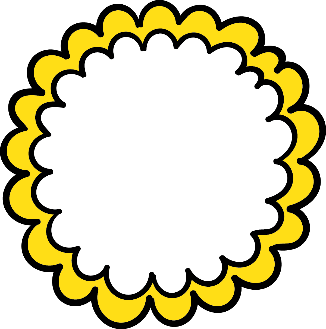 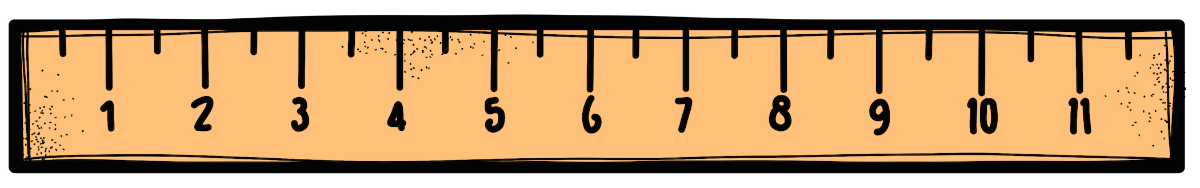 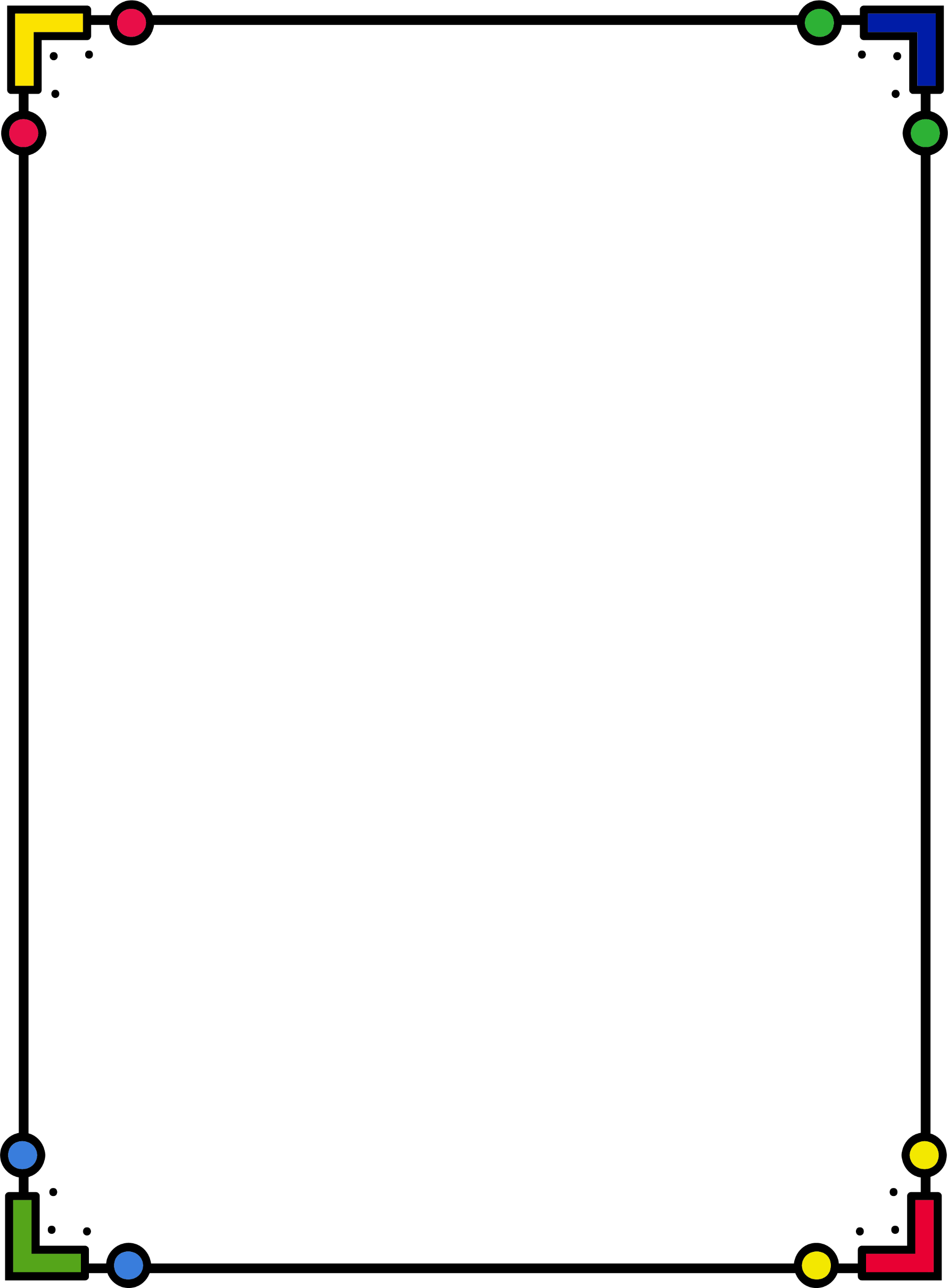 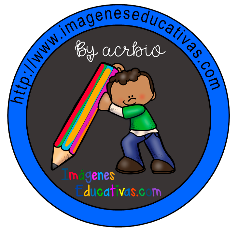 LONGITUD
Cuenta y completa.
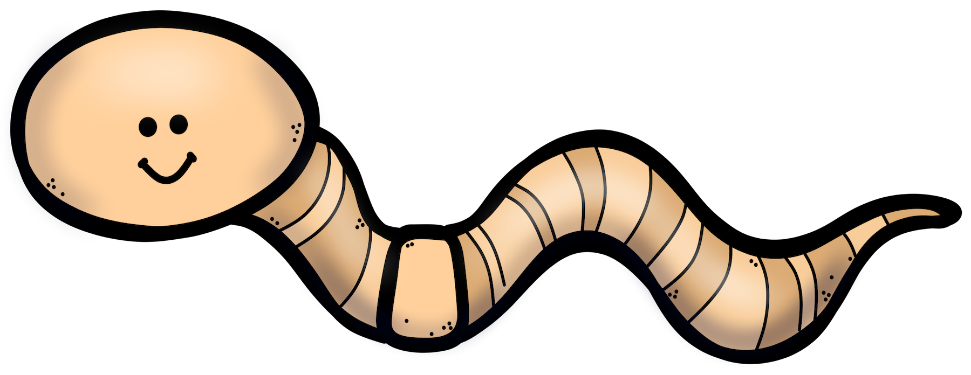 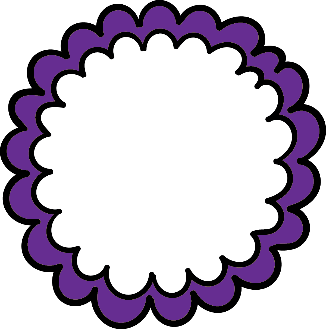 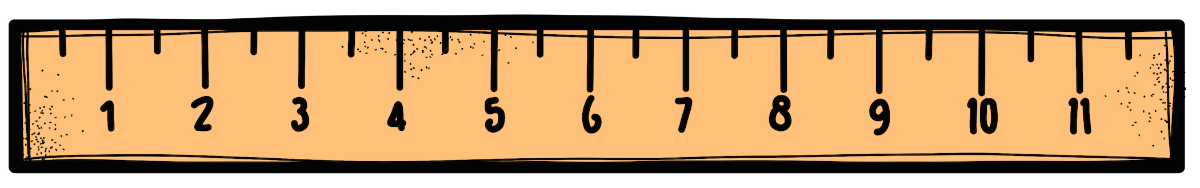 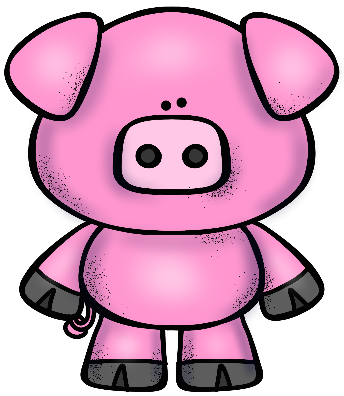 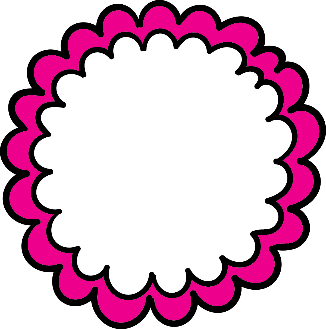 WWW.IMAGENESEDUCATIVAS.COM
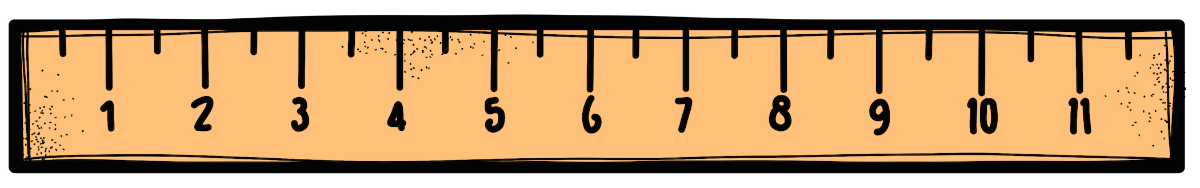 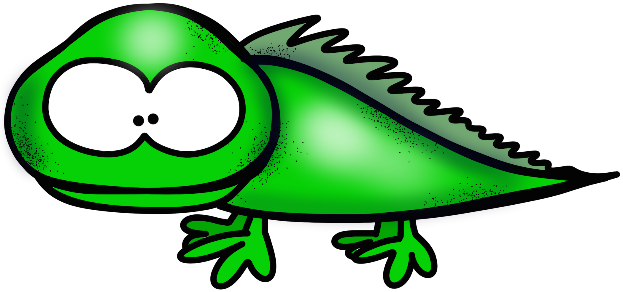 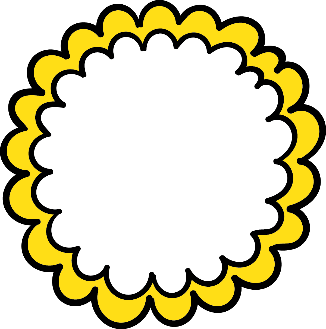 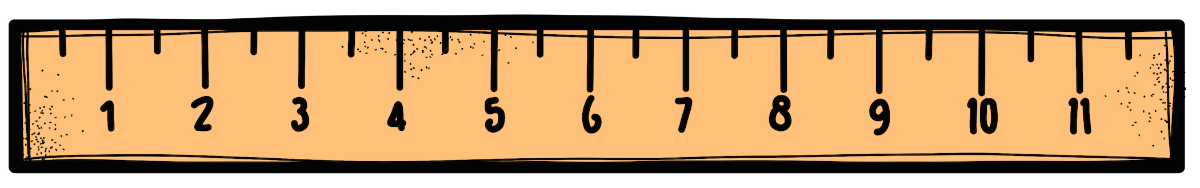 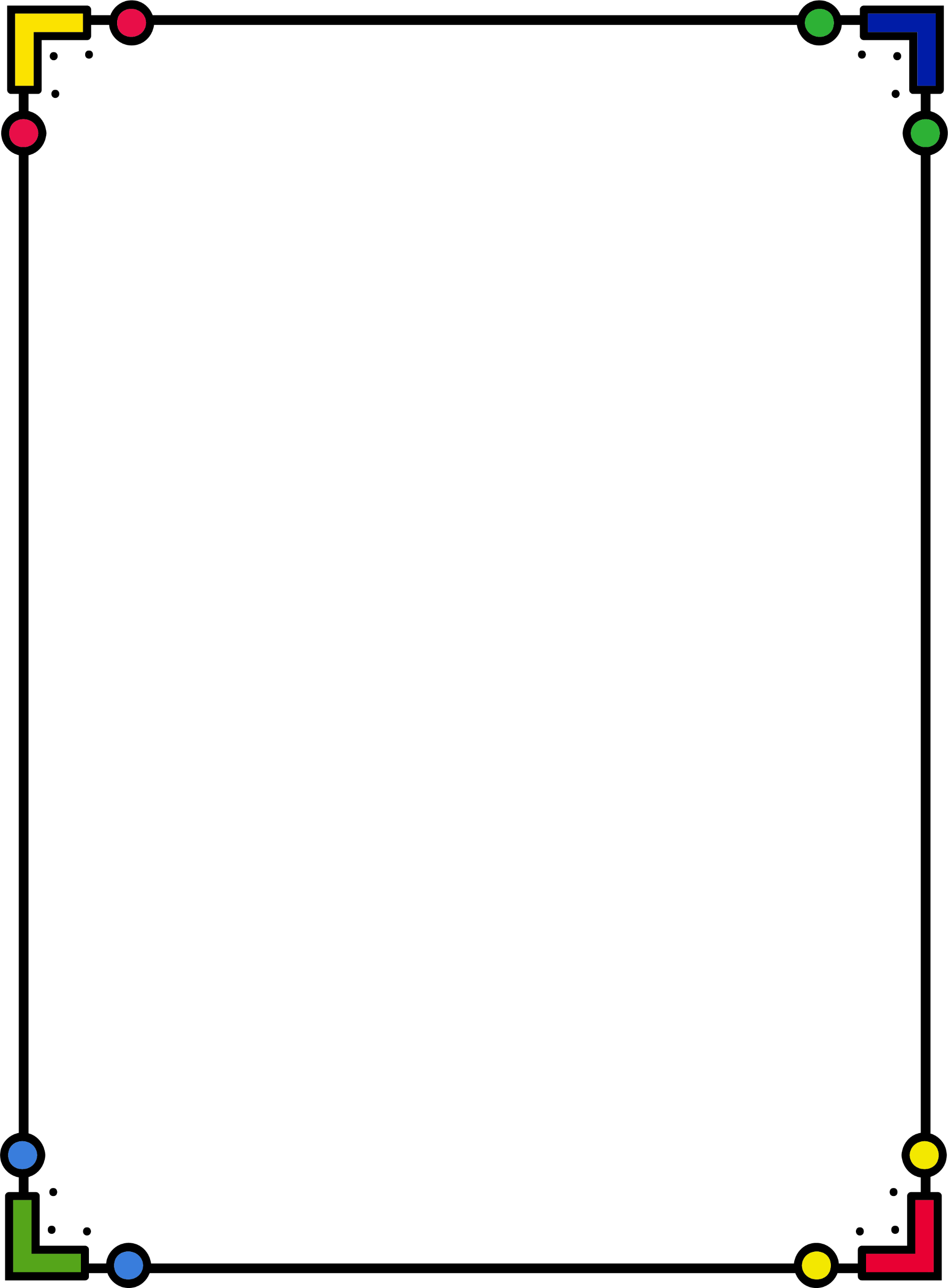 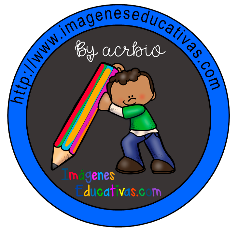 CAPACIDAD
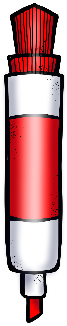 COLOREA.
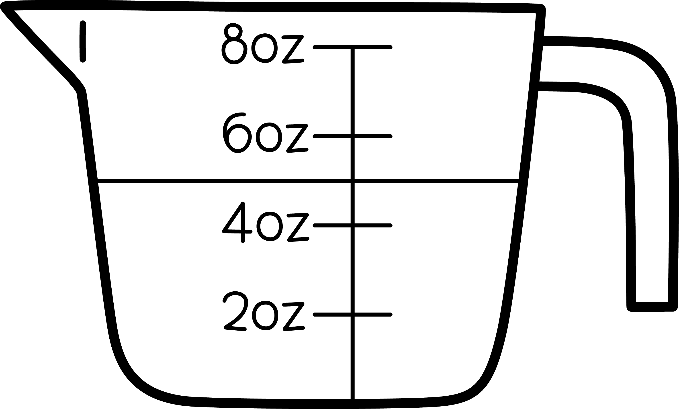 LLENO.
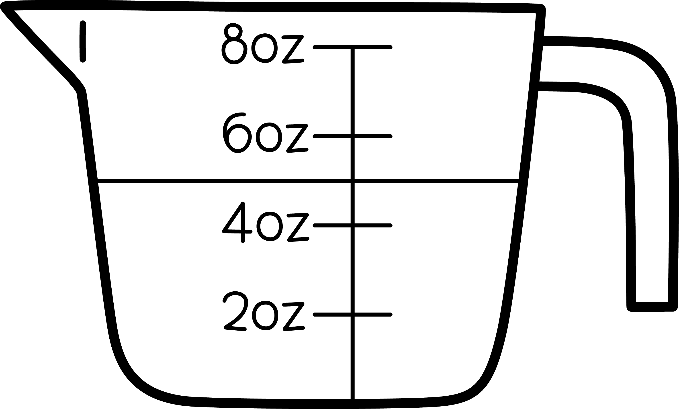 medio.
WWW.IMAGENESEDUCATIVAS.COM
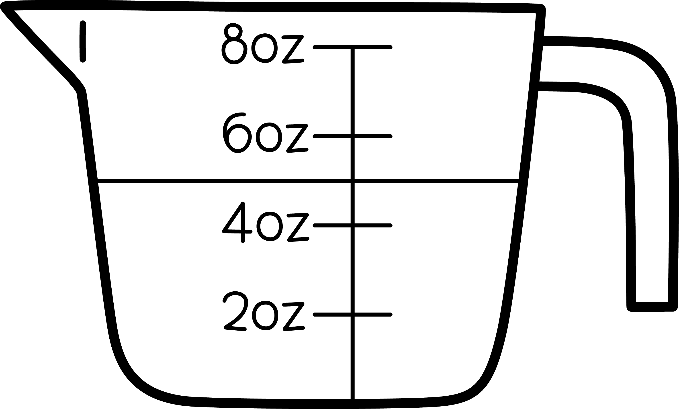 VACÍO.
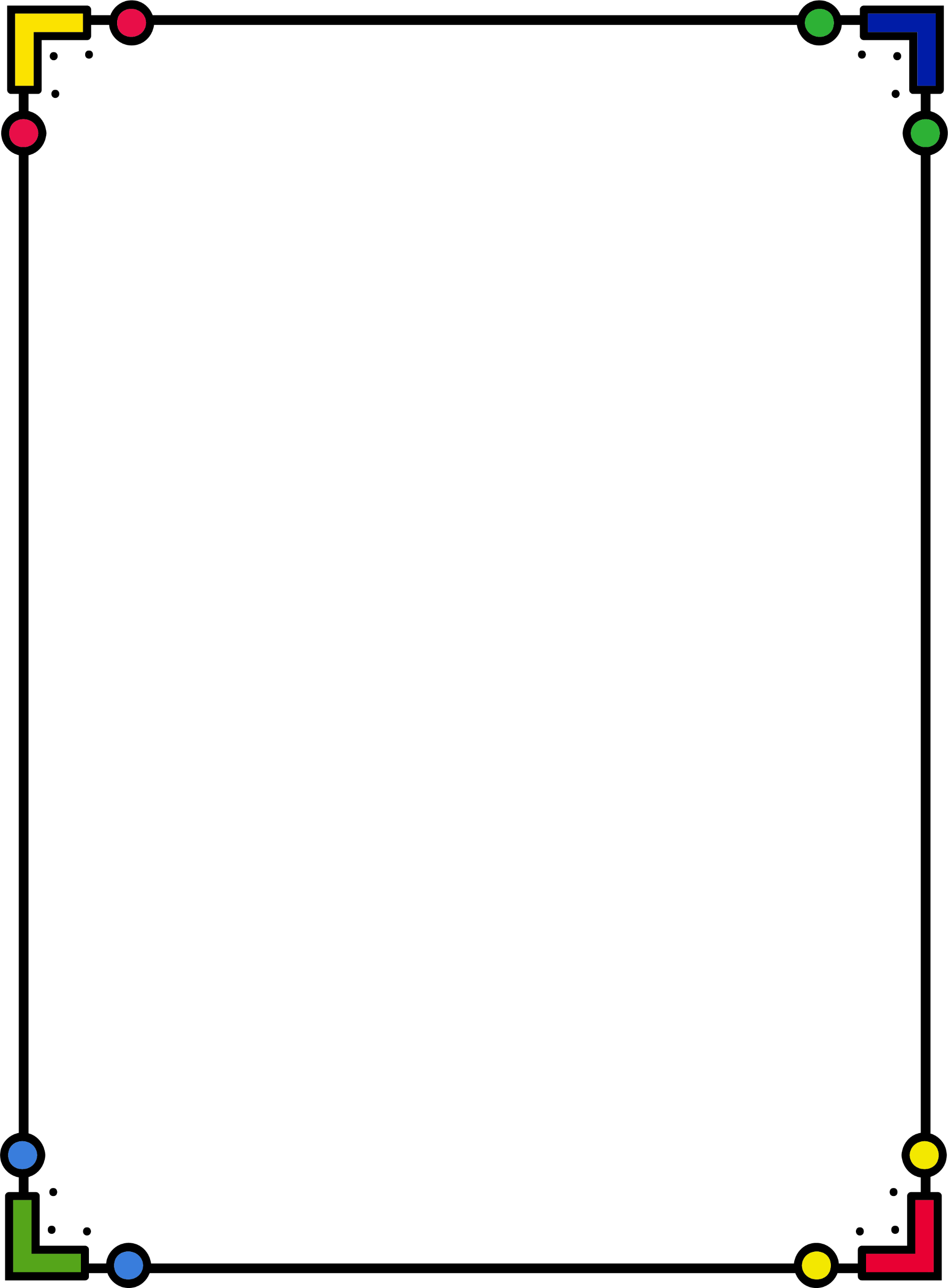 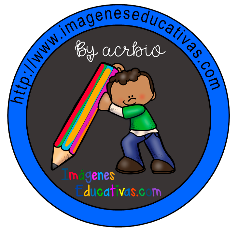 CAPACIDAD
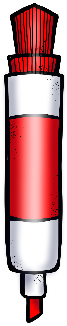 COLOREA.
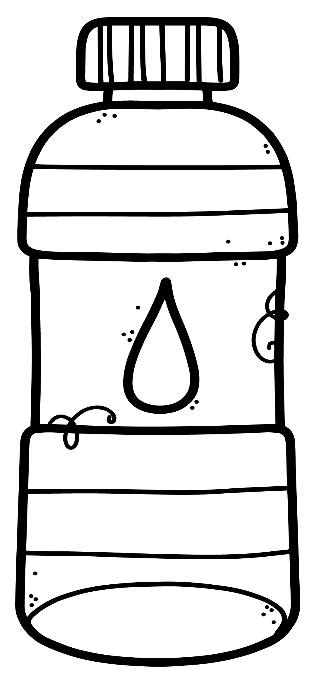 LLENO.
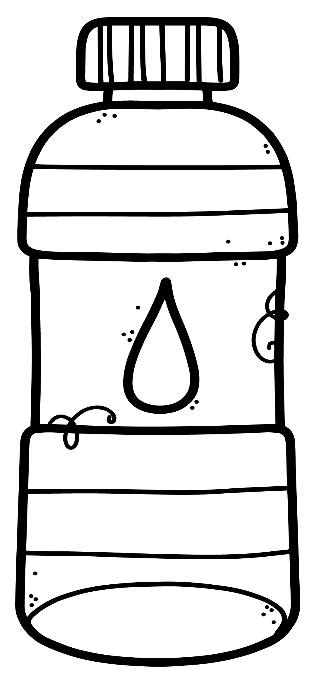 medio.
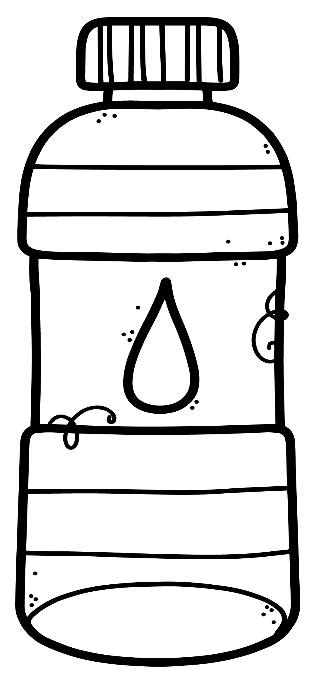 VACÍO.
WWW.IMAGENESEDUCATIVAS.COM
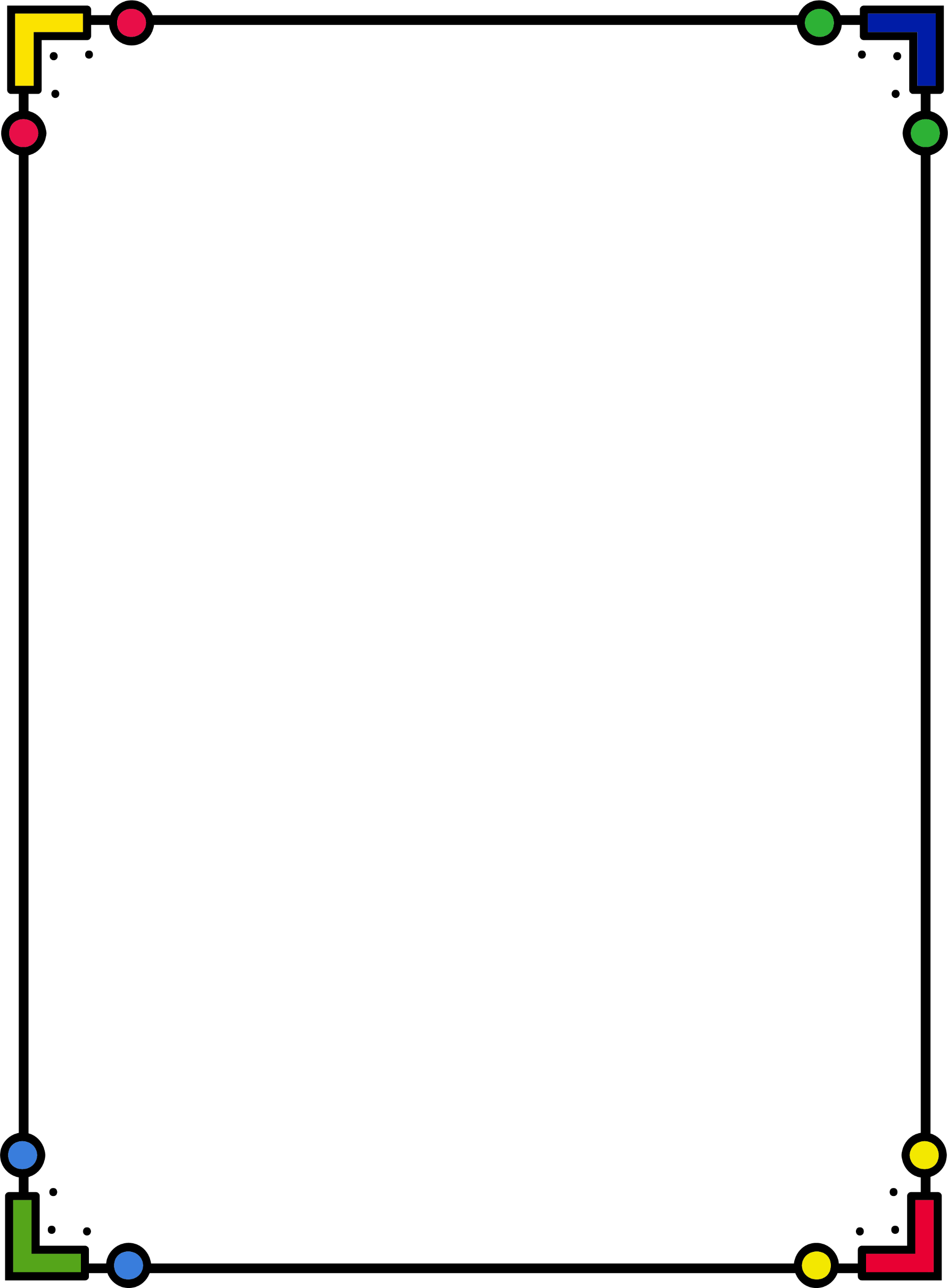 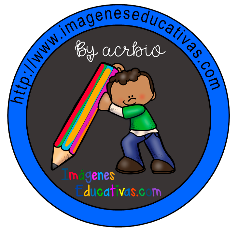 CAPACIDAD
Marca y COMPARA.
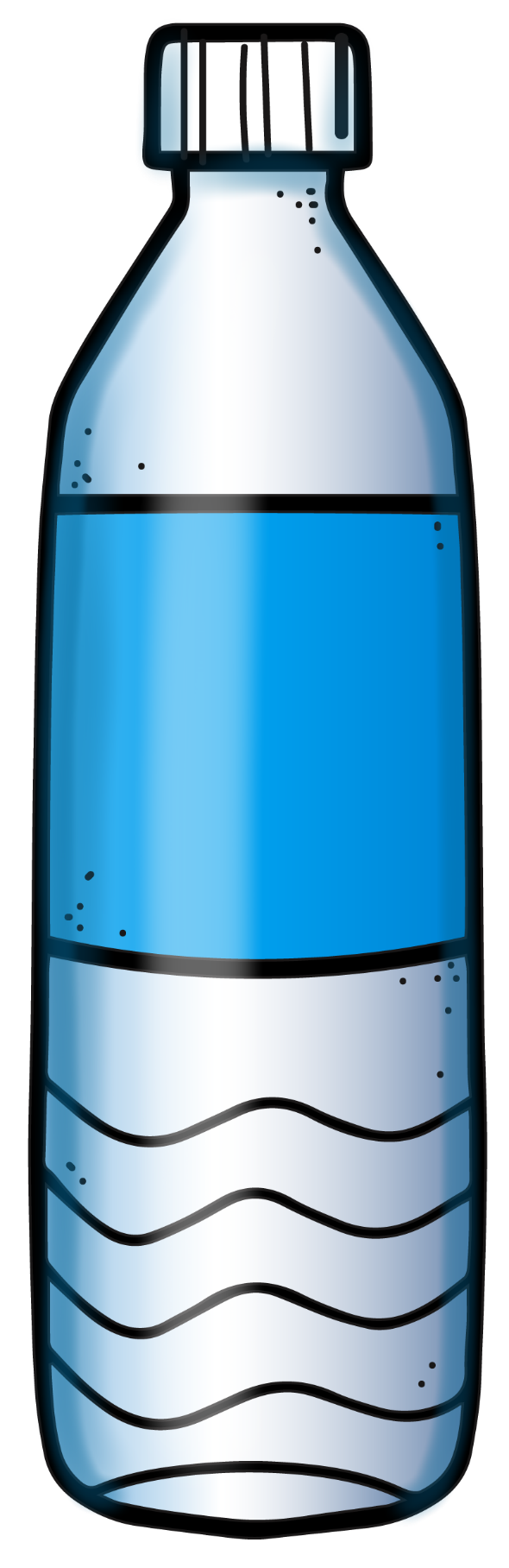 1 LITRO.
MAS    MENOS.
MAS    MENOS.
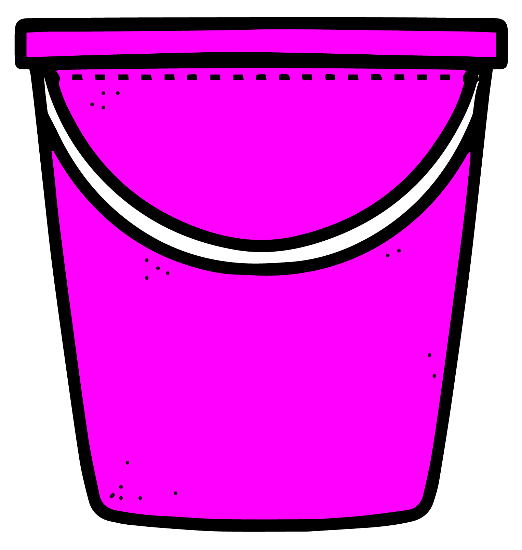 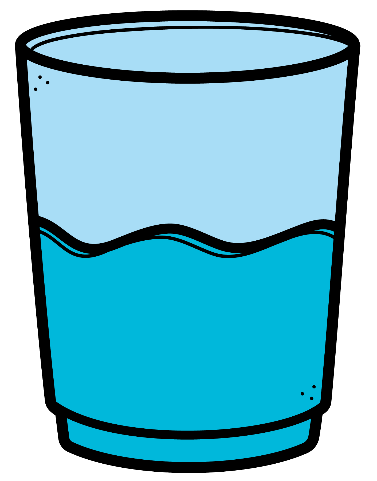 MAS    MENOS.
MAS    MENOS.
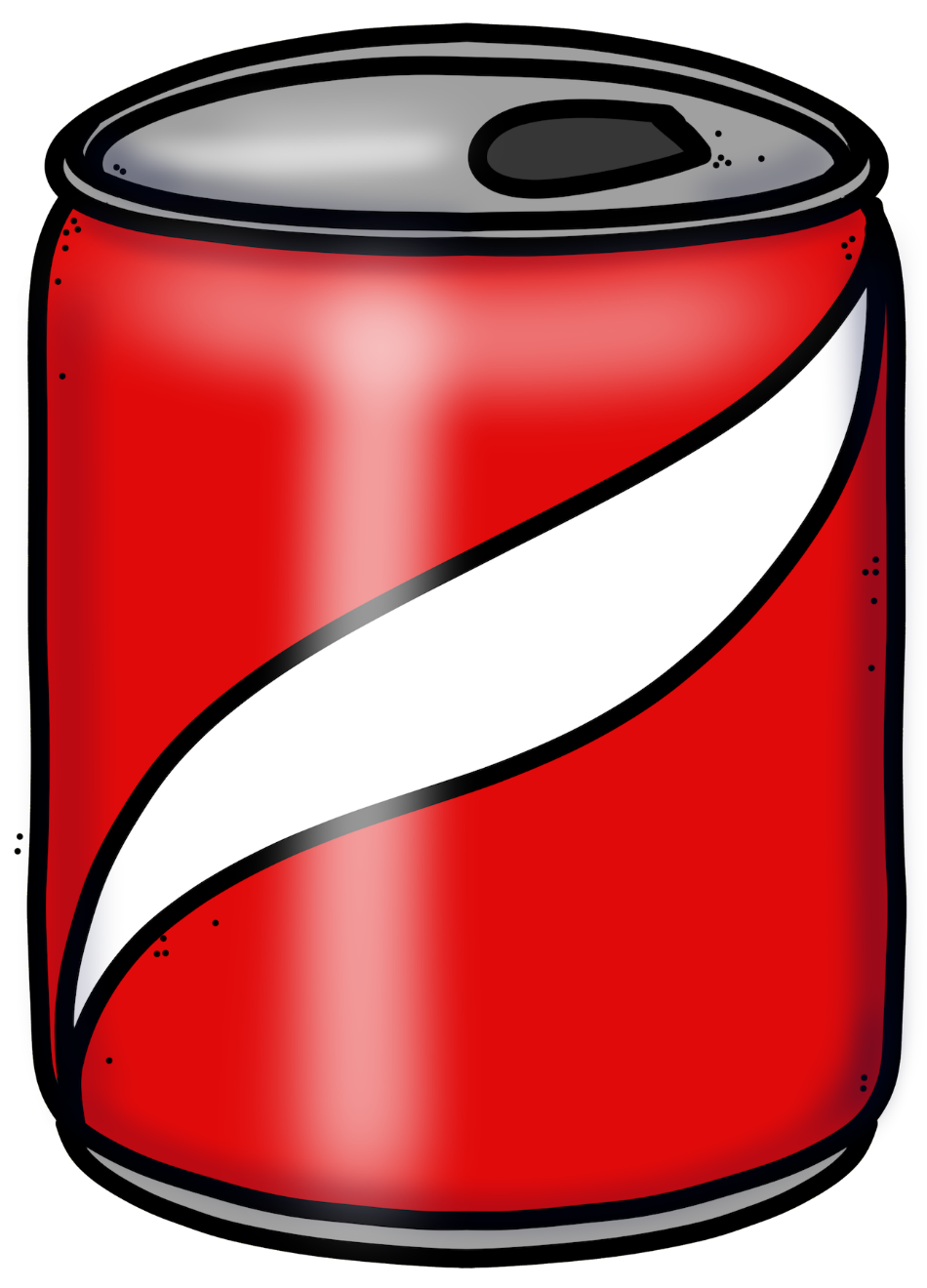 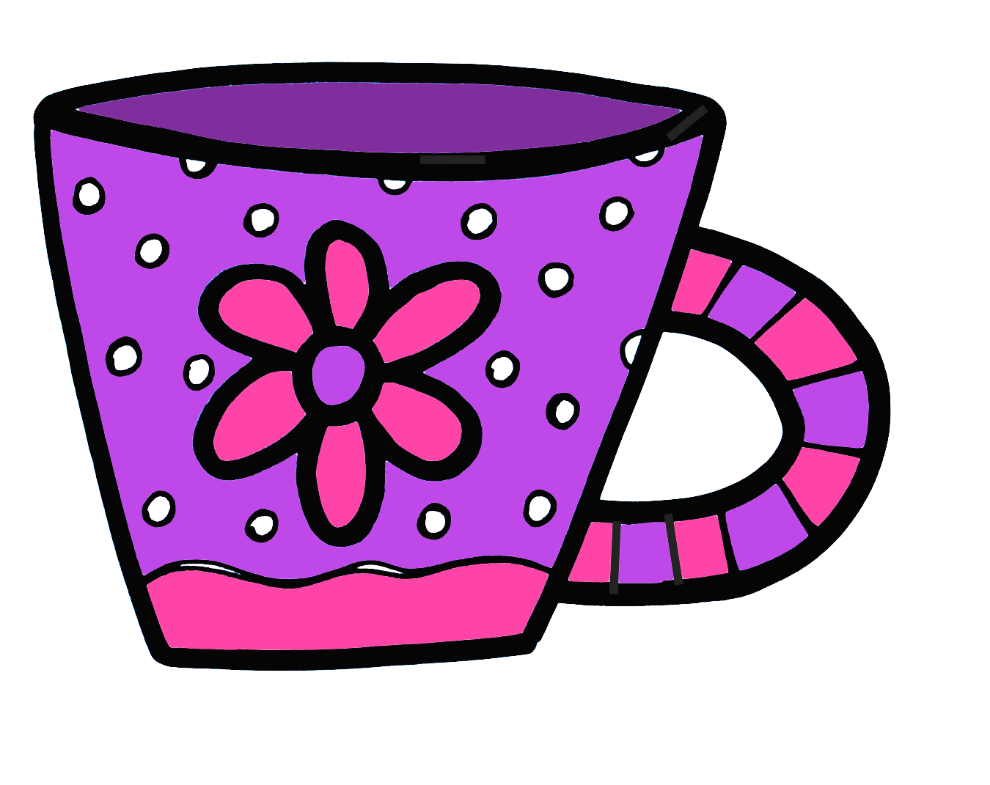 WWW.IMAGENESEDUCATIVAS.COM
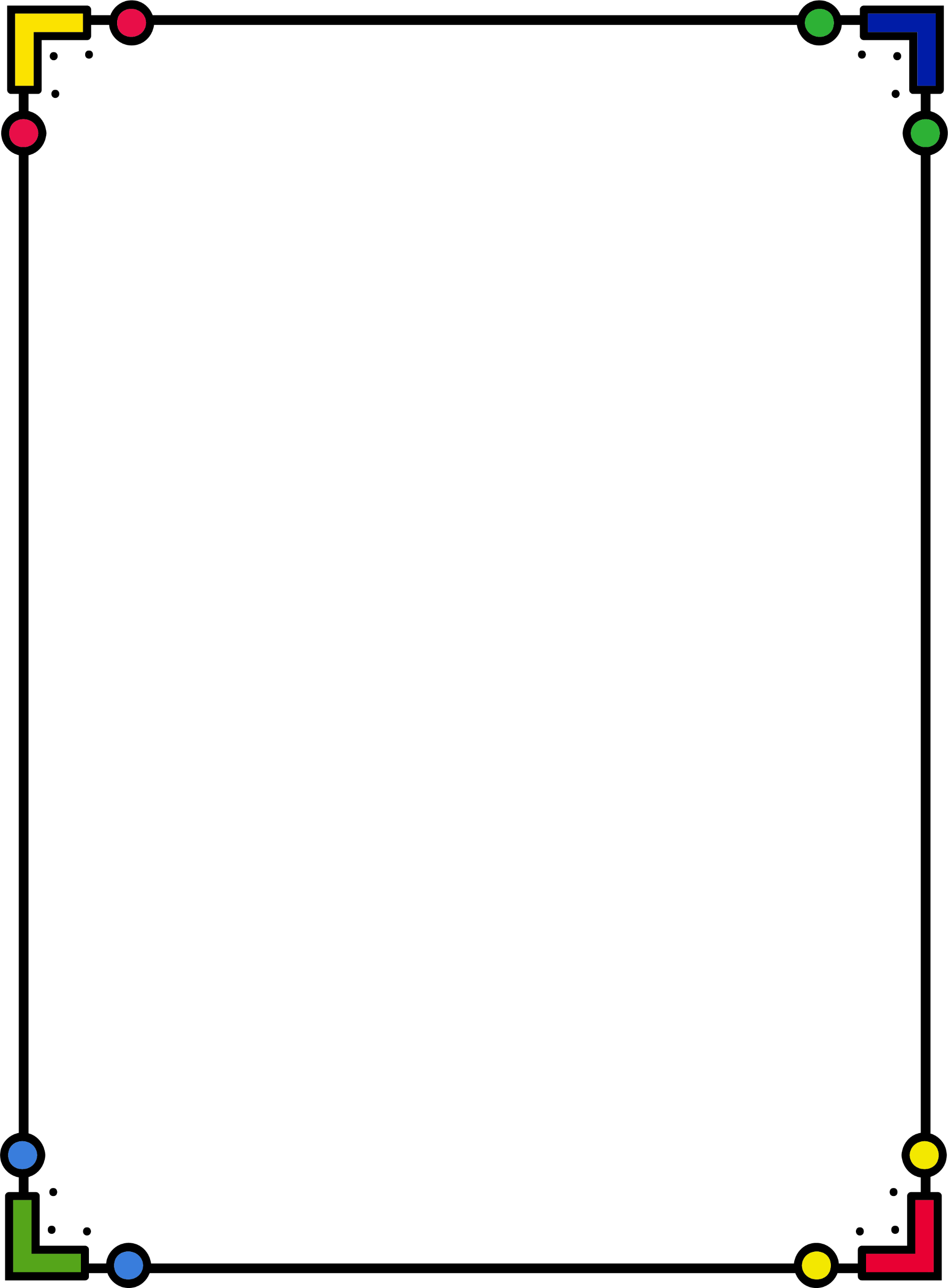 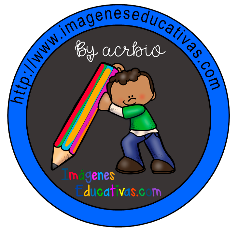 CAPACIDAD
COMPARA.
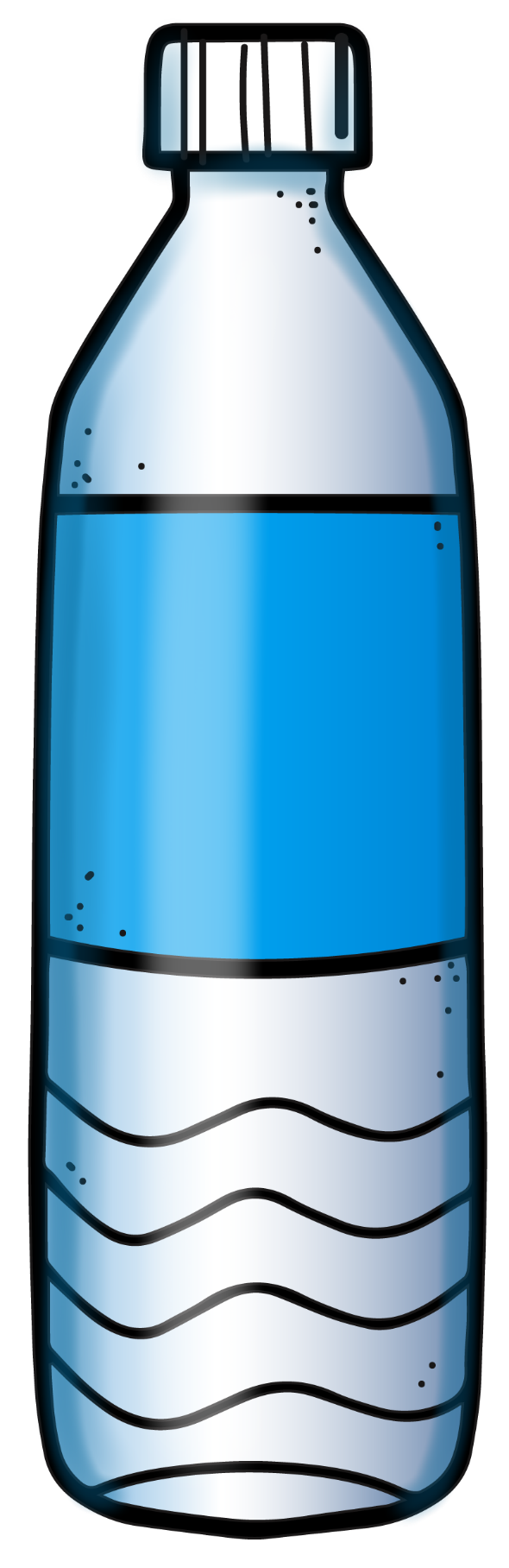 1 LITRO.
MAS    MENOS.
MAS    MENOS.
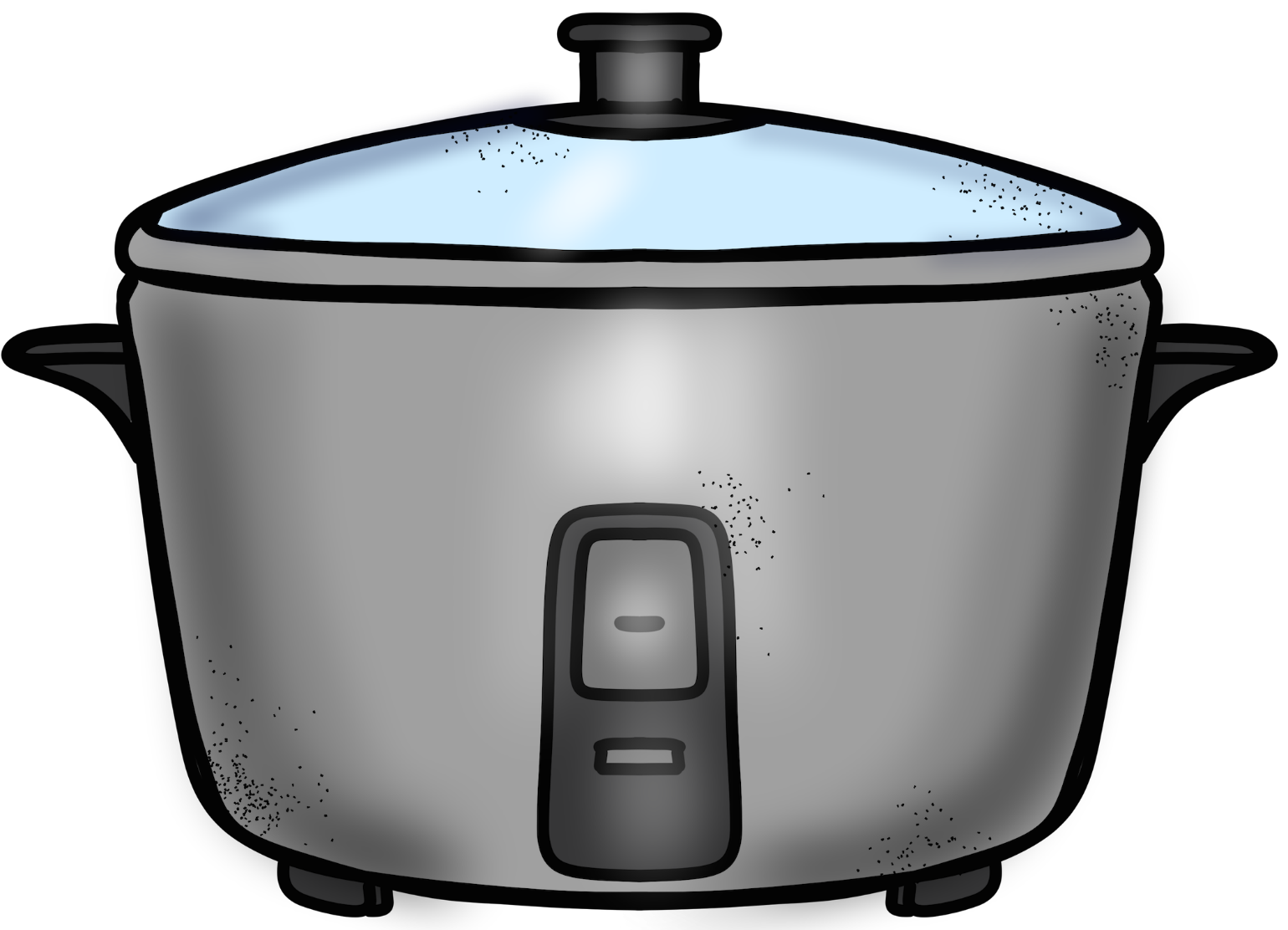 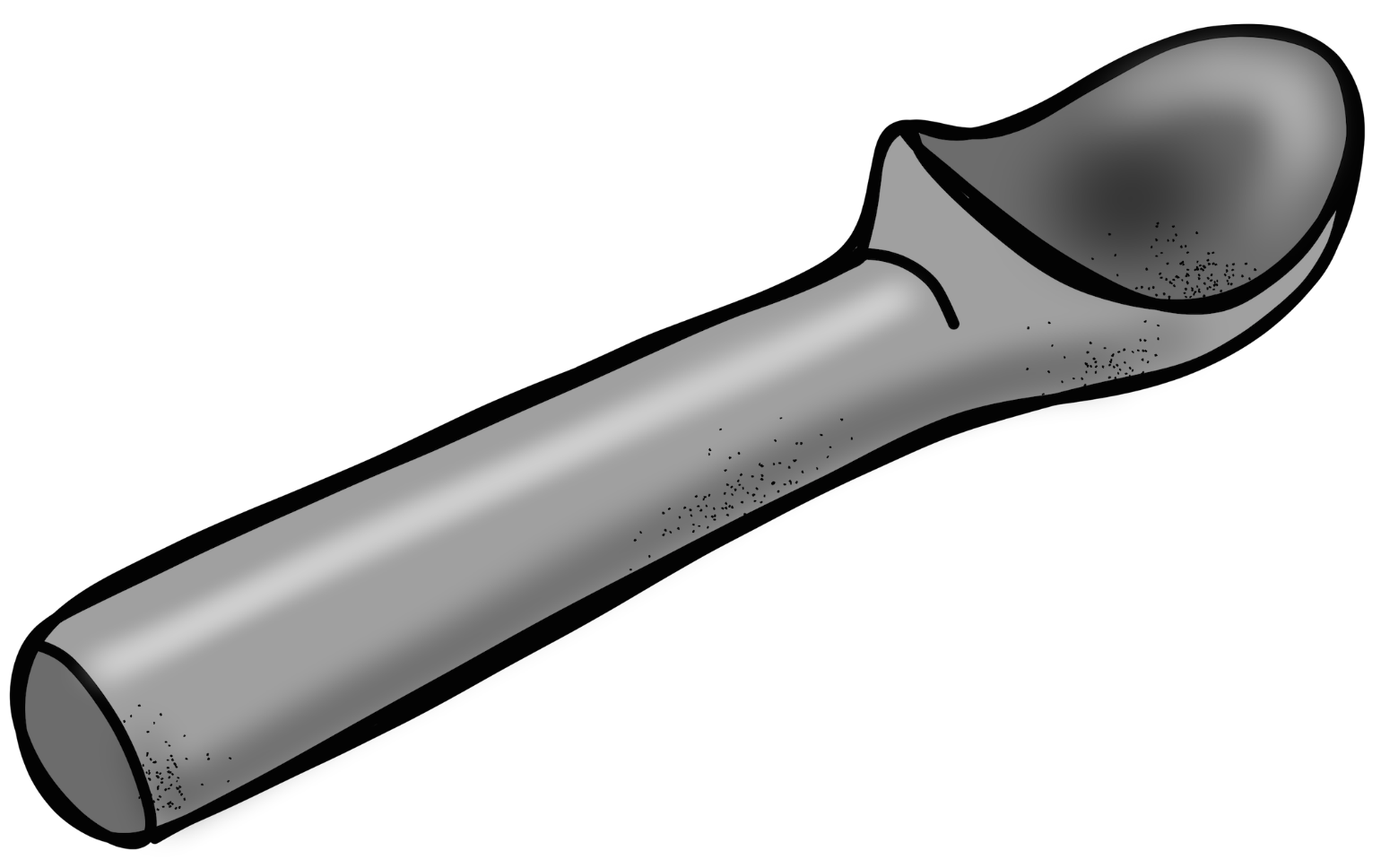 MAS    MENOS.
MAS    MENOS.
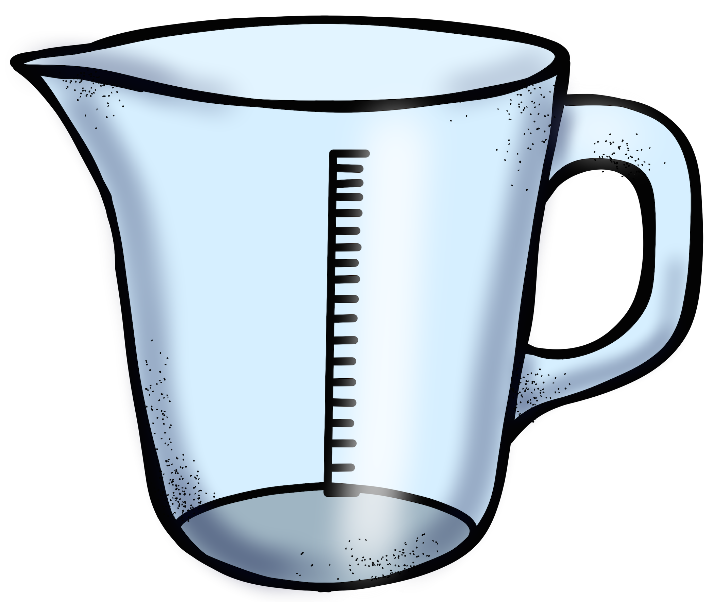 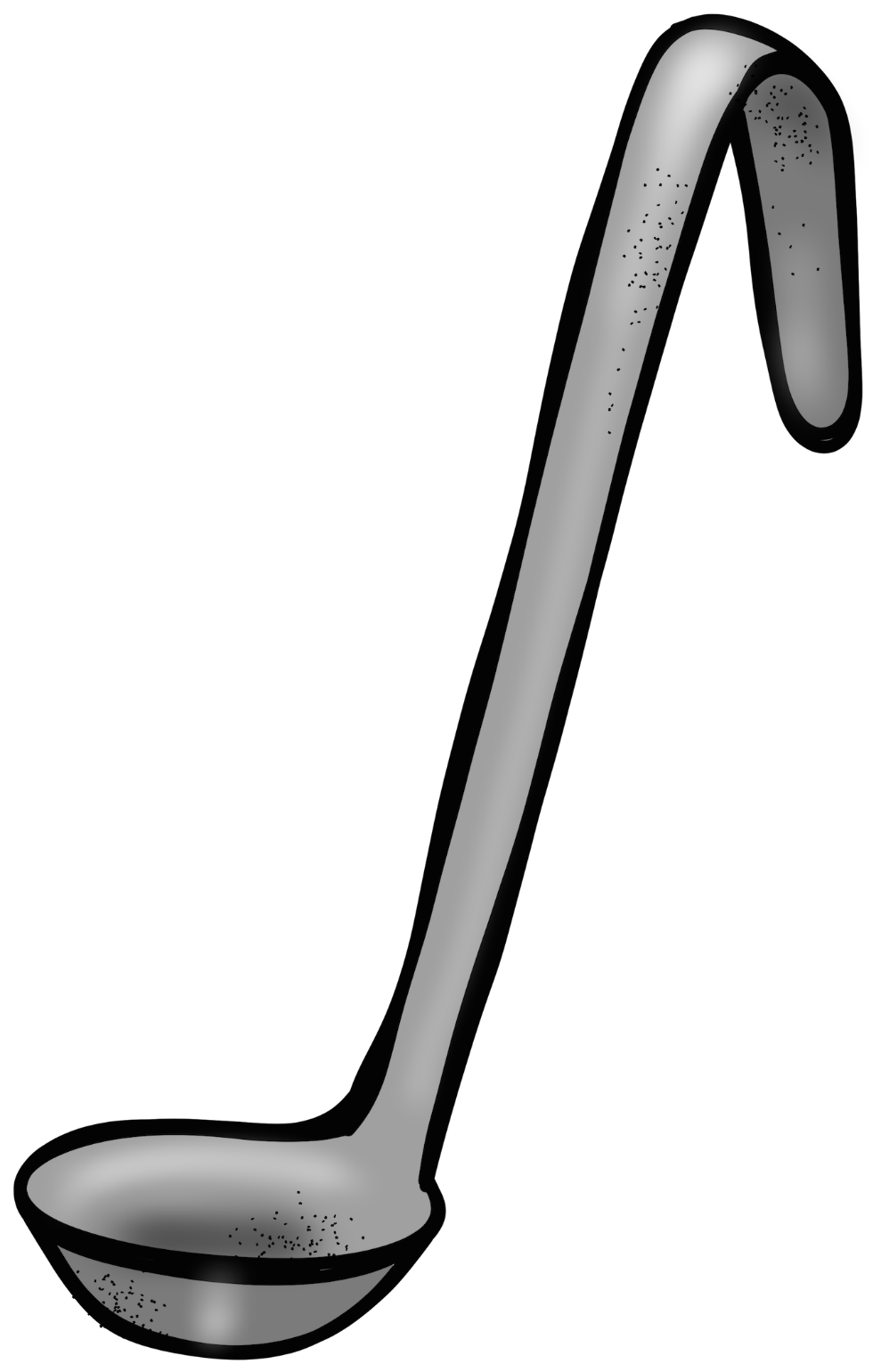 2L
WWW.IMAGENESEDUCATIVAS.COM
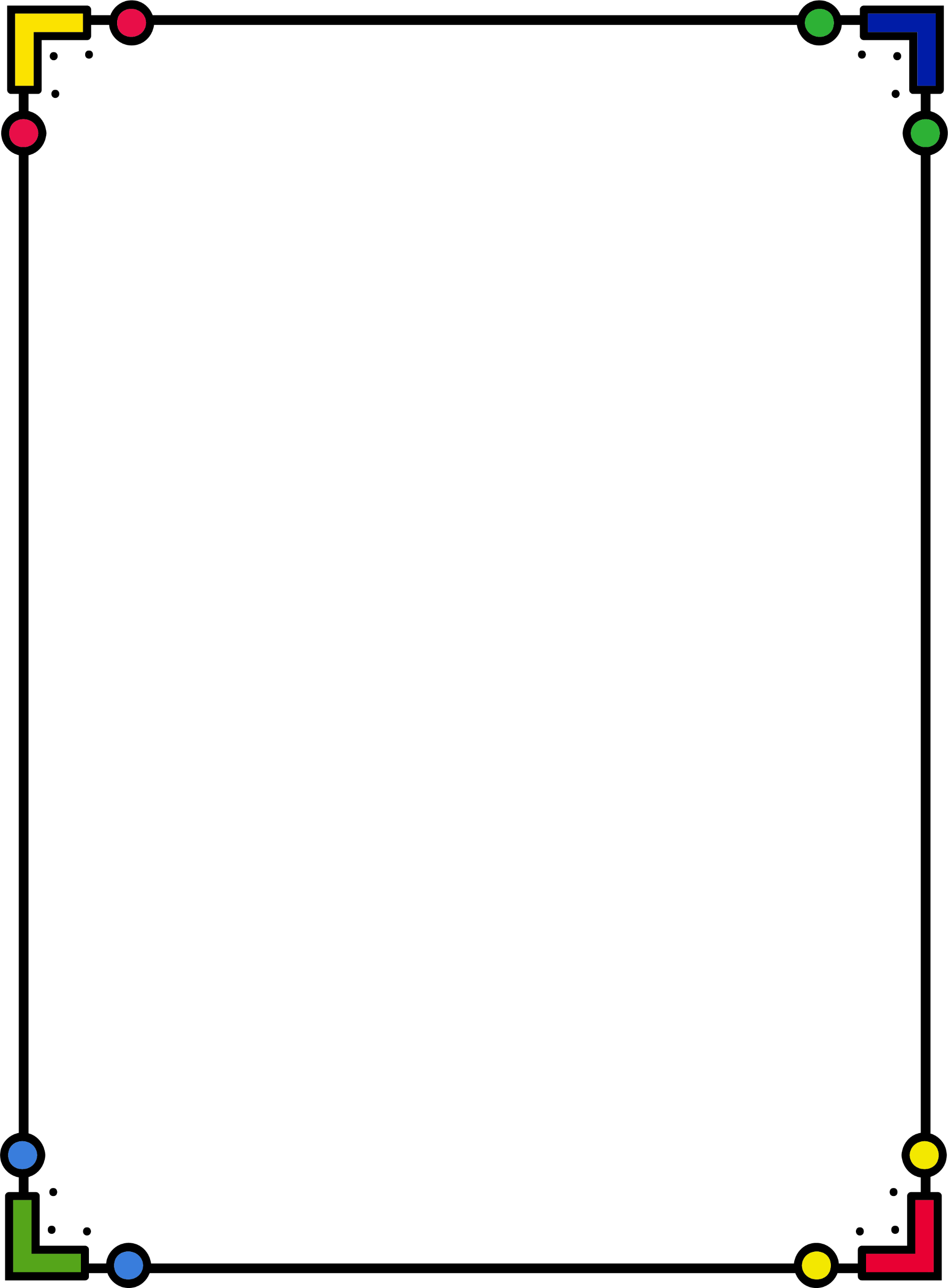 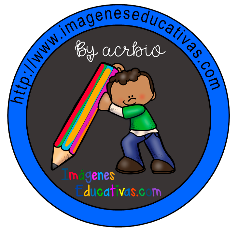 MASA
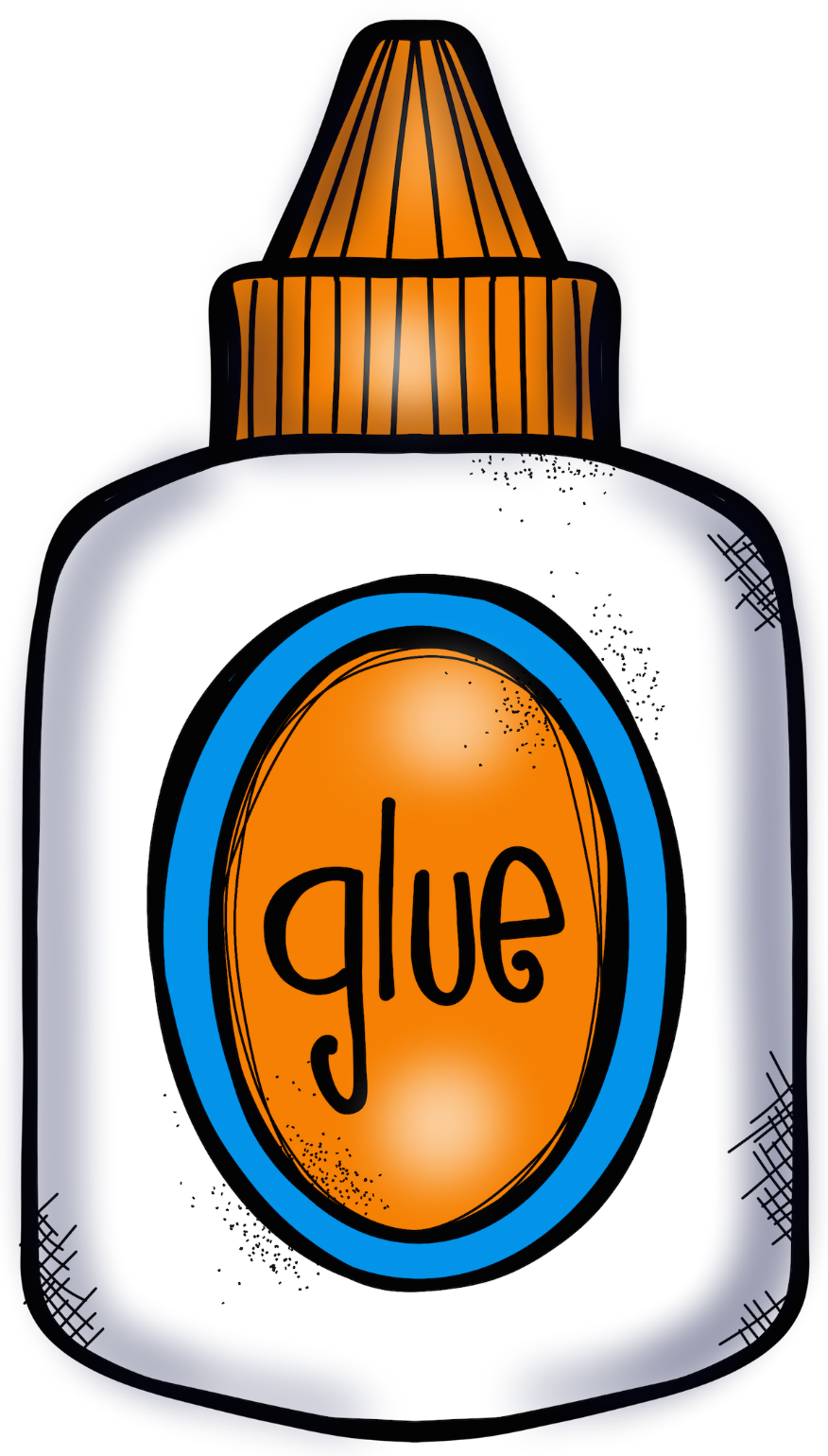 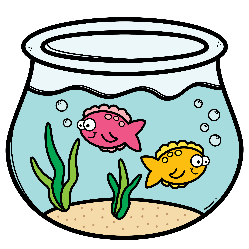 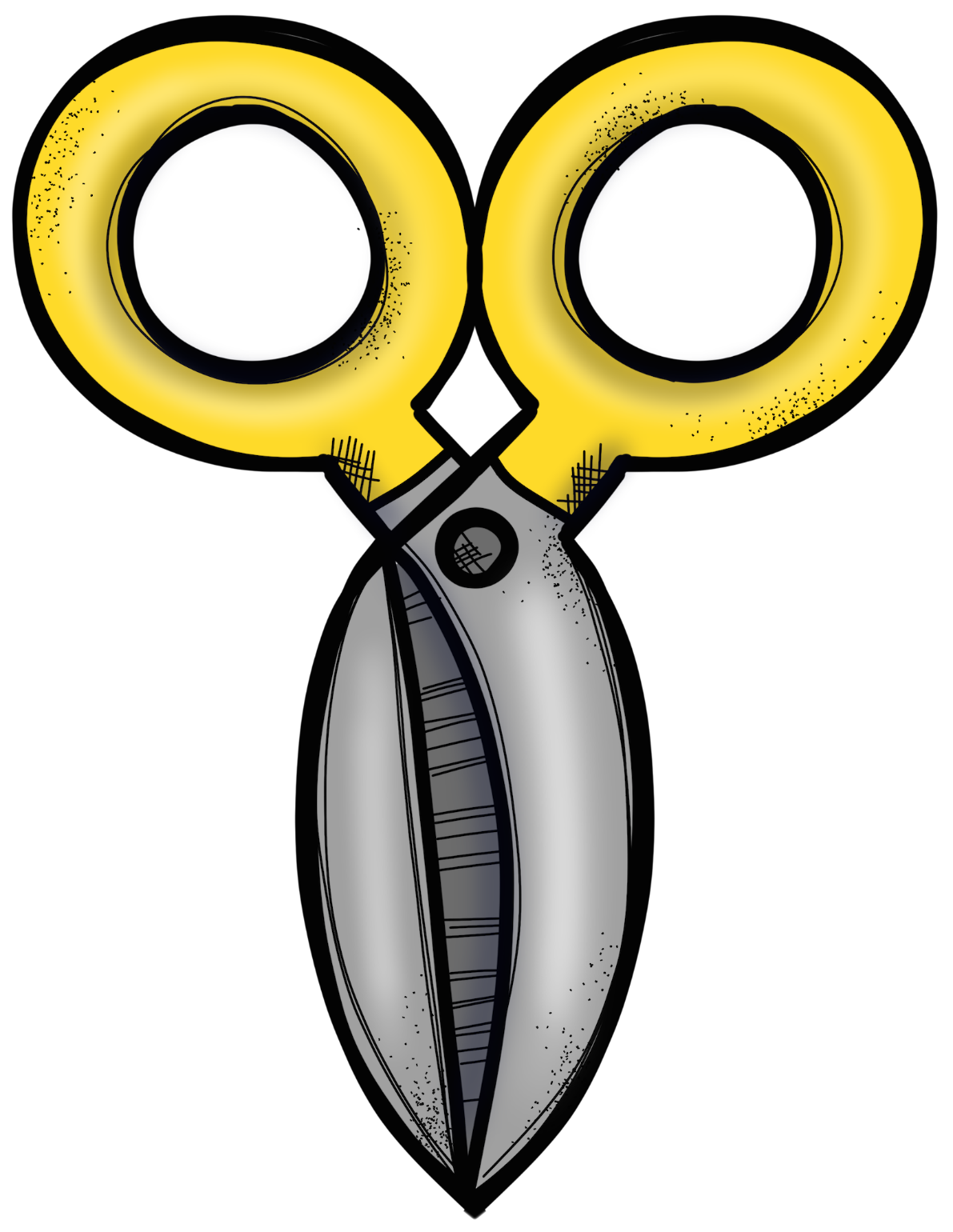 Recorta y pega.
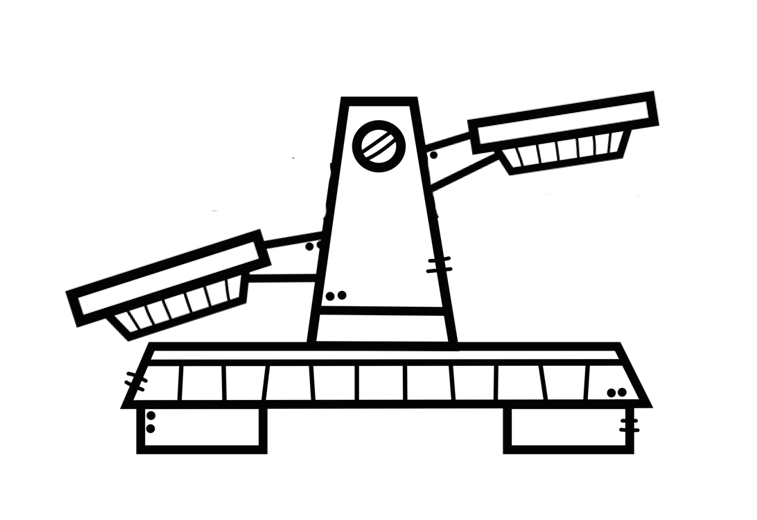 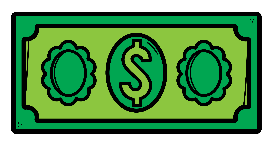 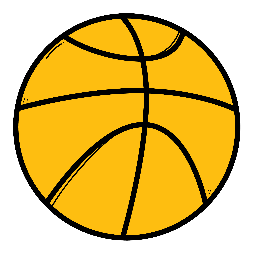 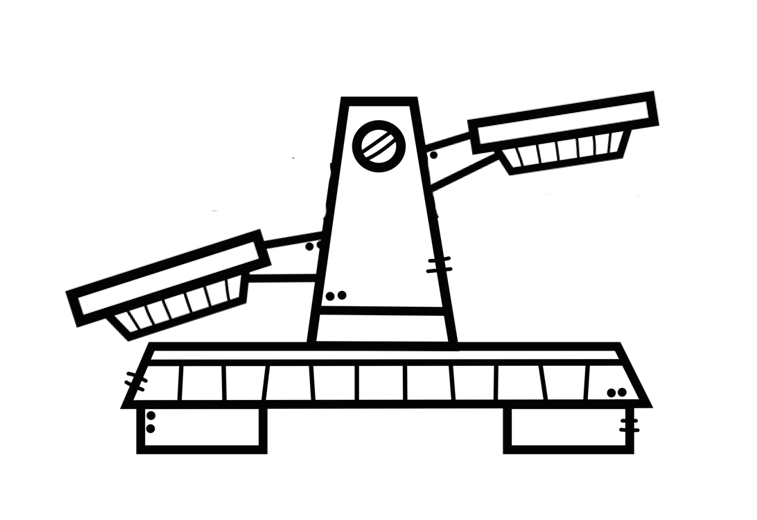 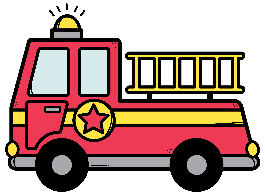 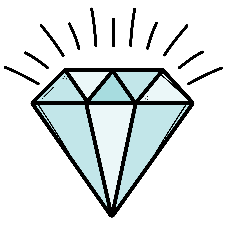 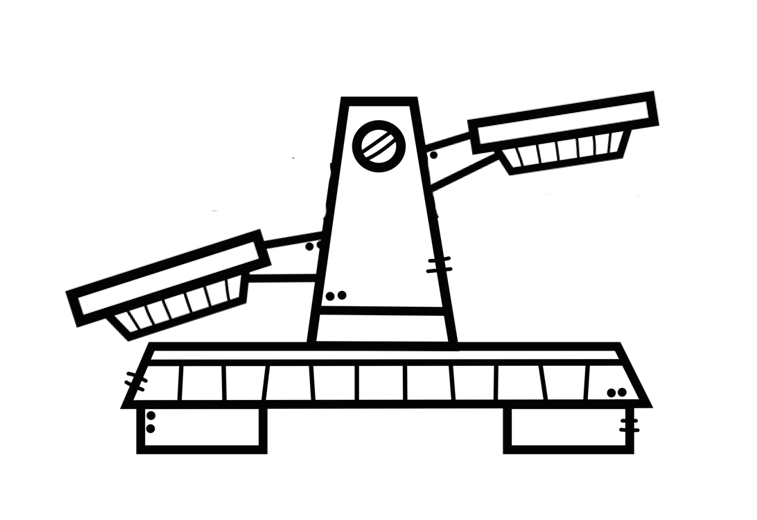 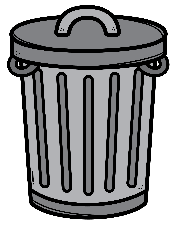 WWW.IMAGENESEDUCATIVAS.COM
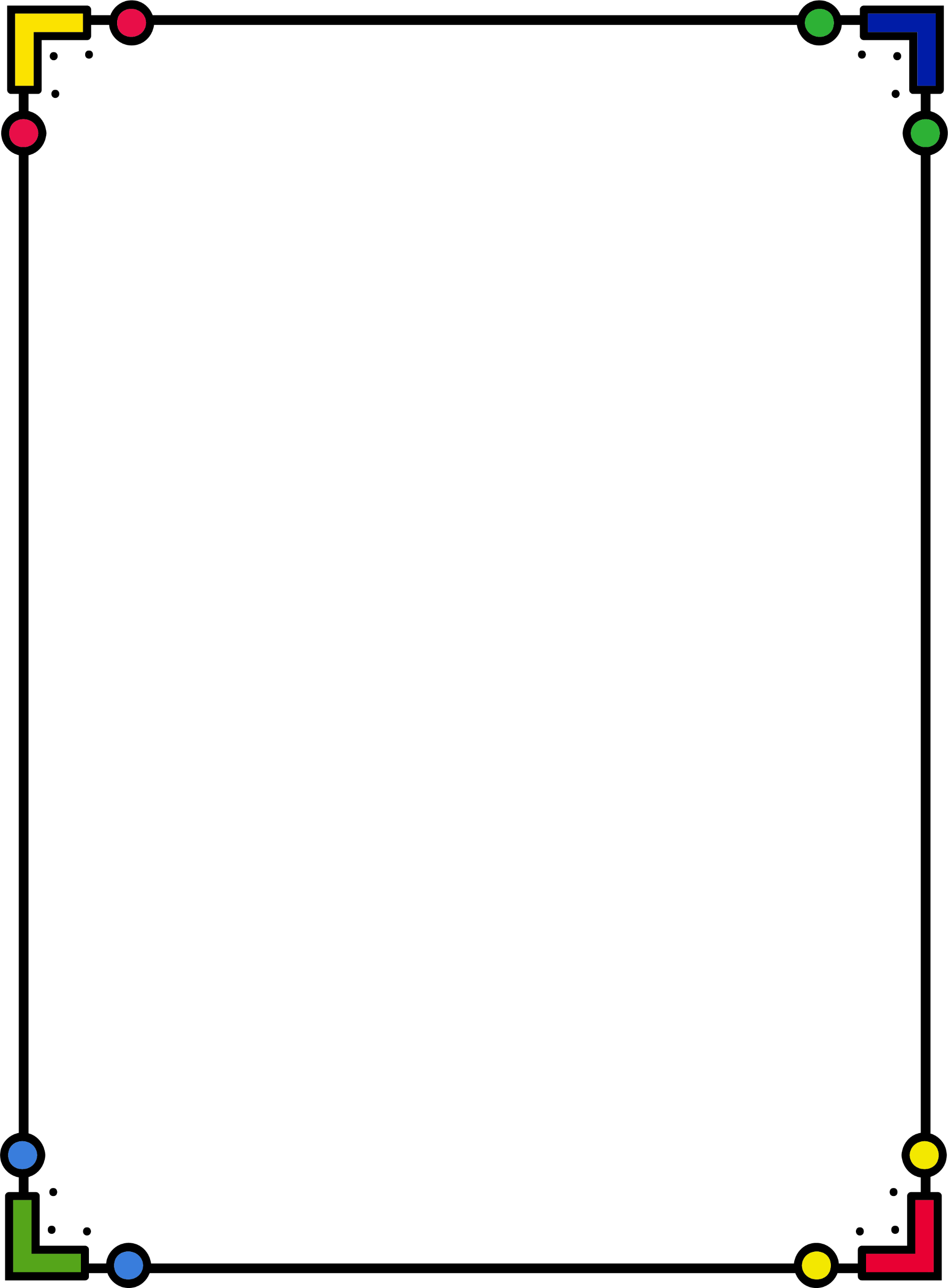 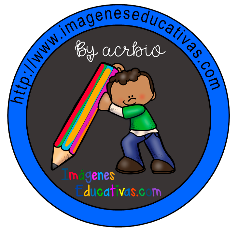 MASA
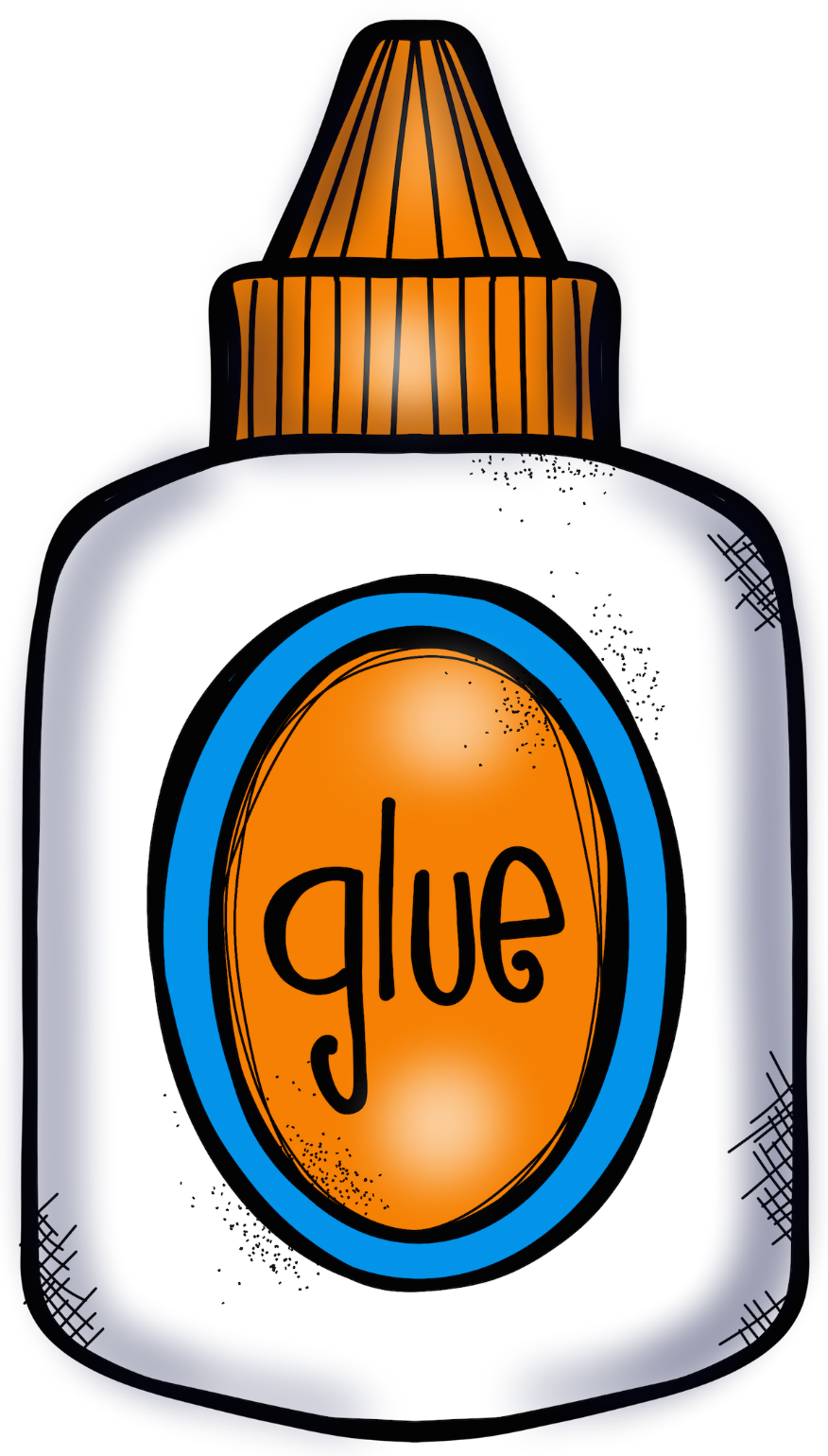 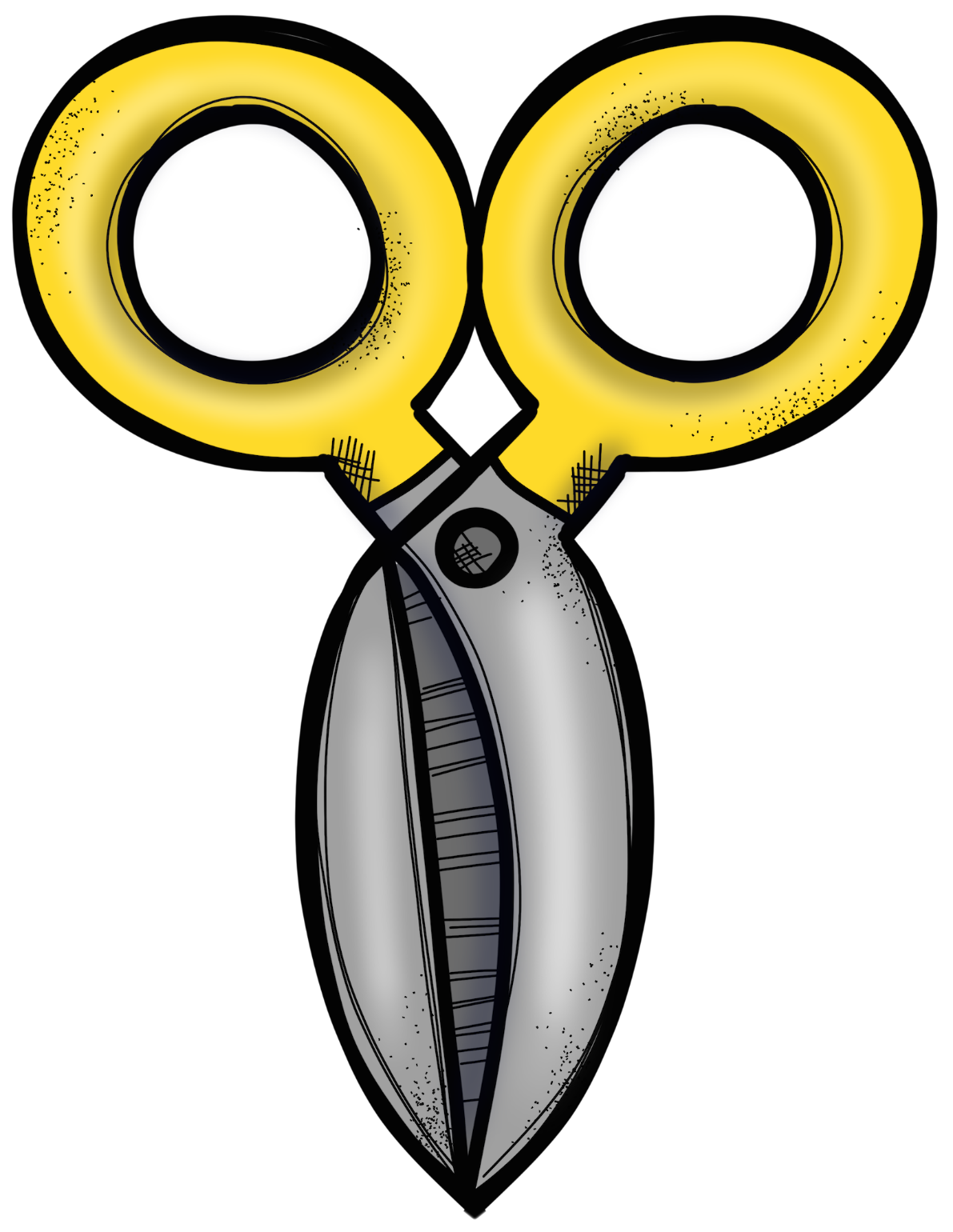 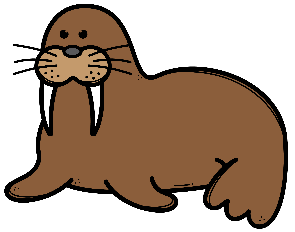 Recorta y pega.
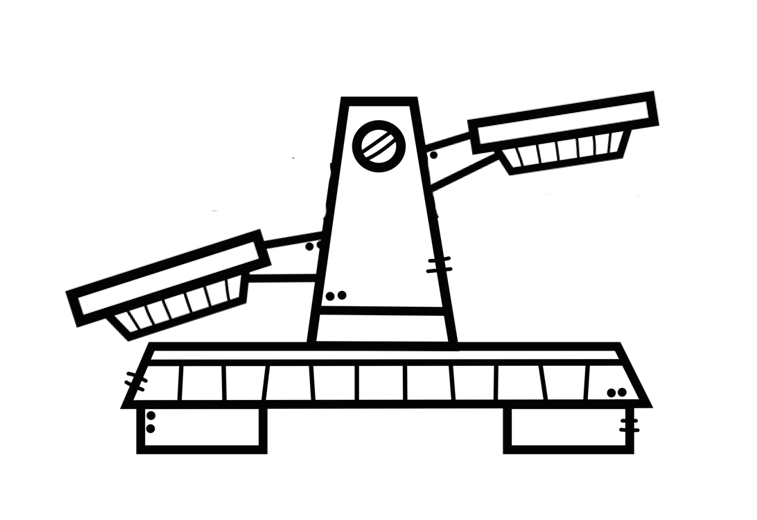 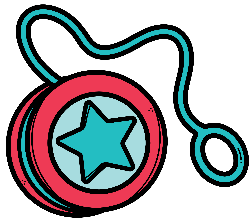 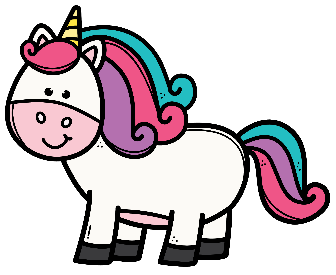 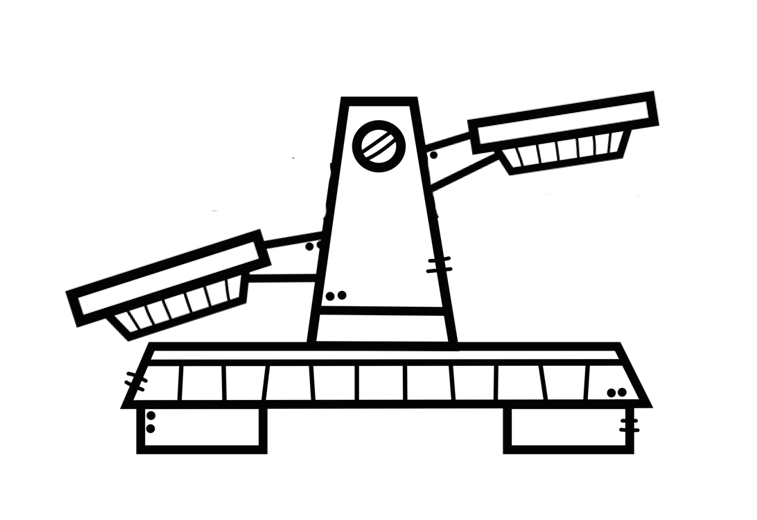 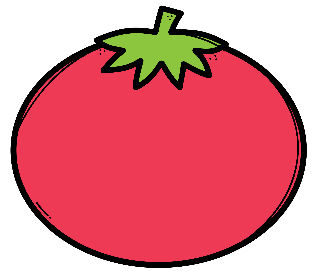 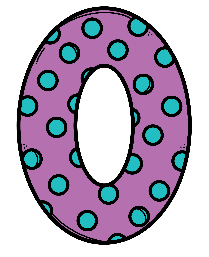 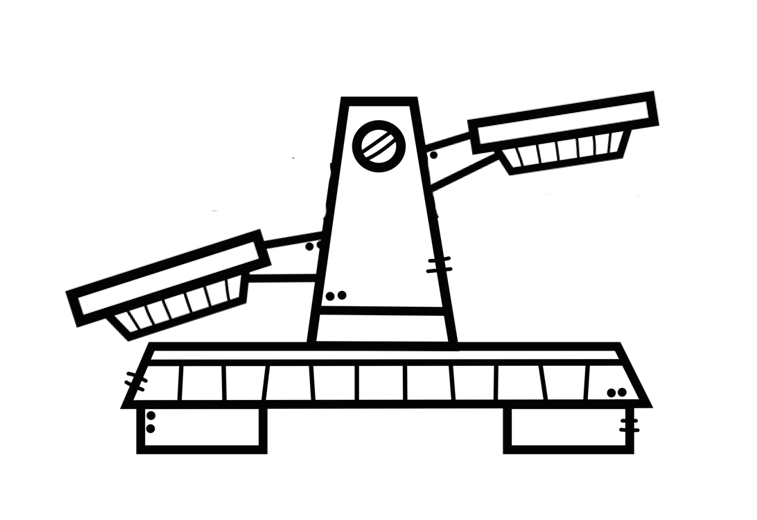 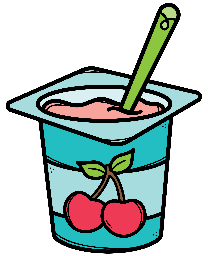 WWW.IMAGENESEDUCATIVAS.COM
MATERIAL GRATUITO
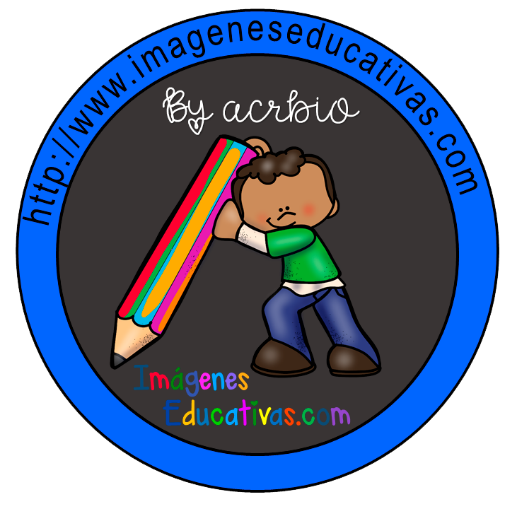 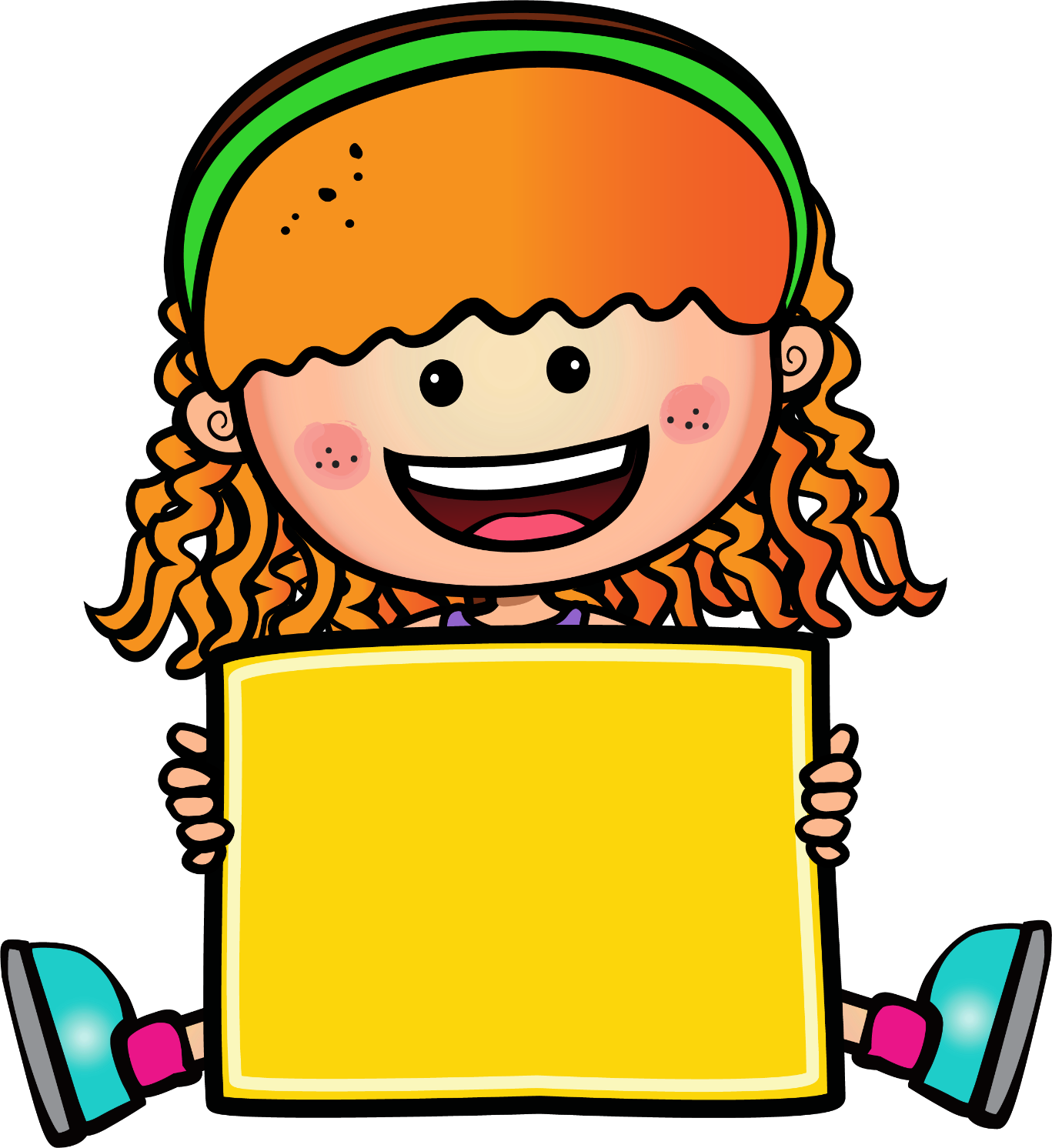 MUCHAS
GRACIAS
Gracias por ser parte  de imágeneseducativas.com